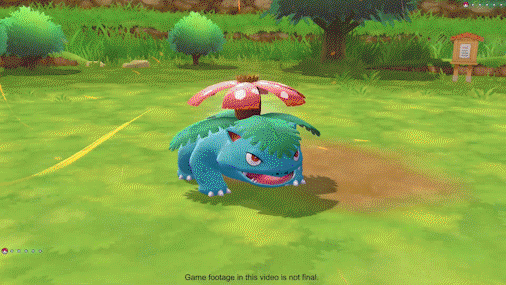 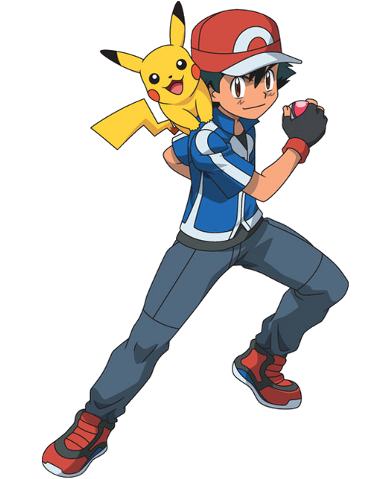 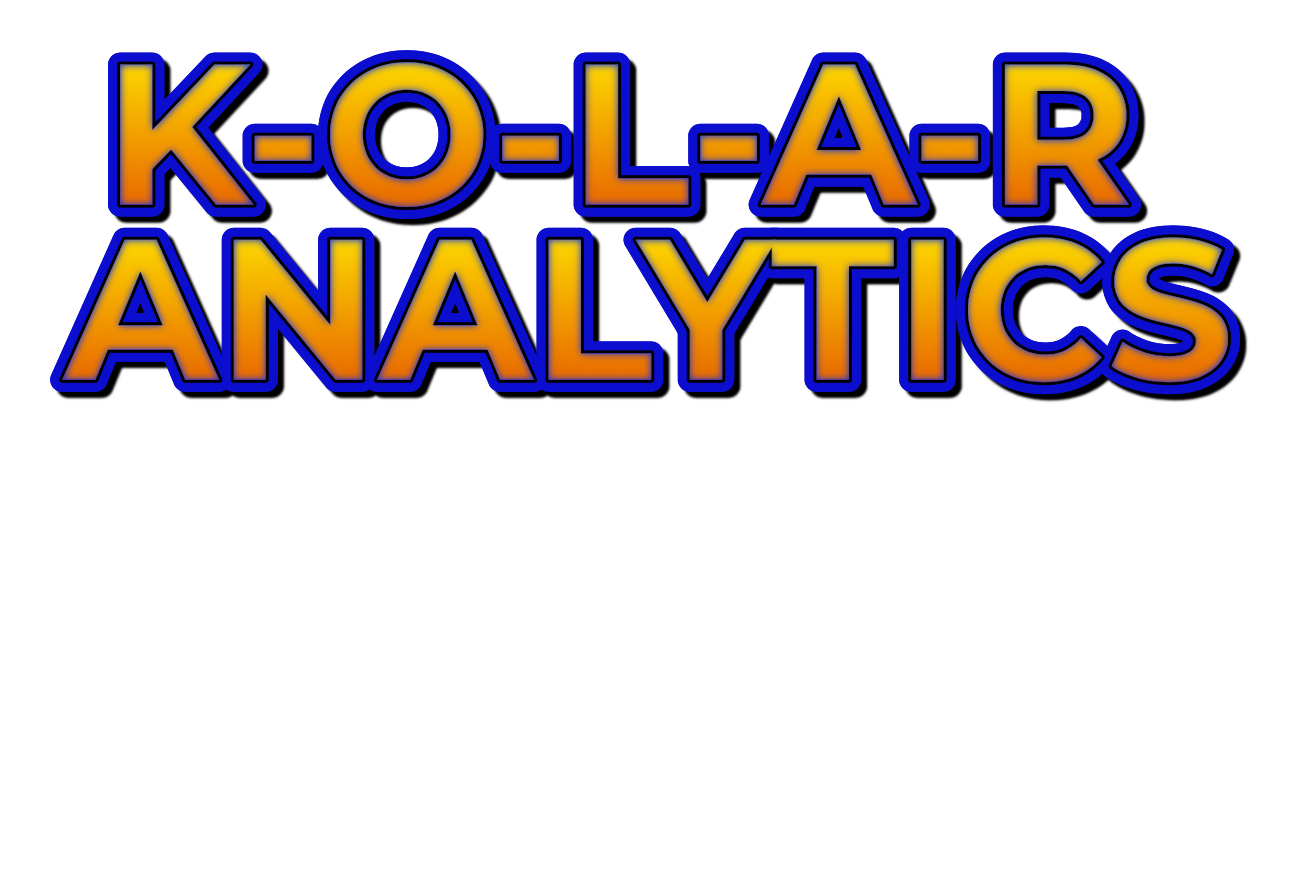 PokeDex
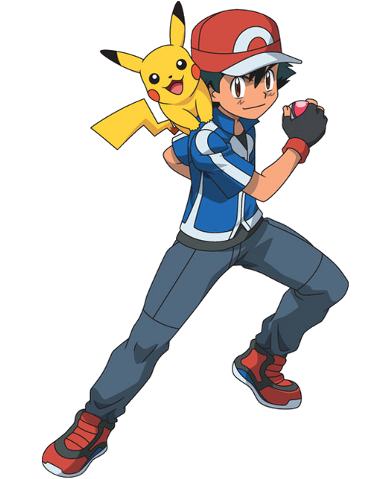 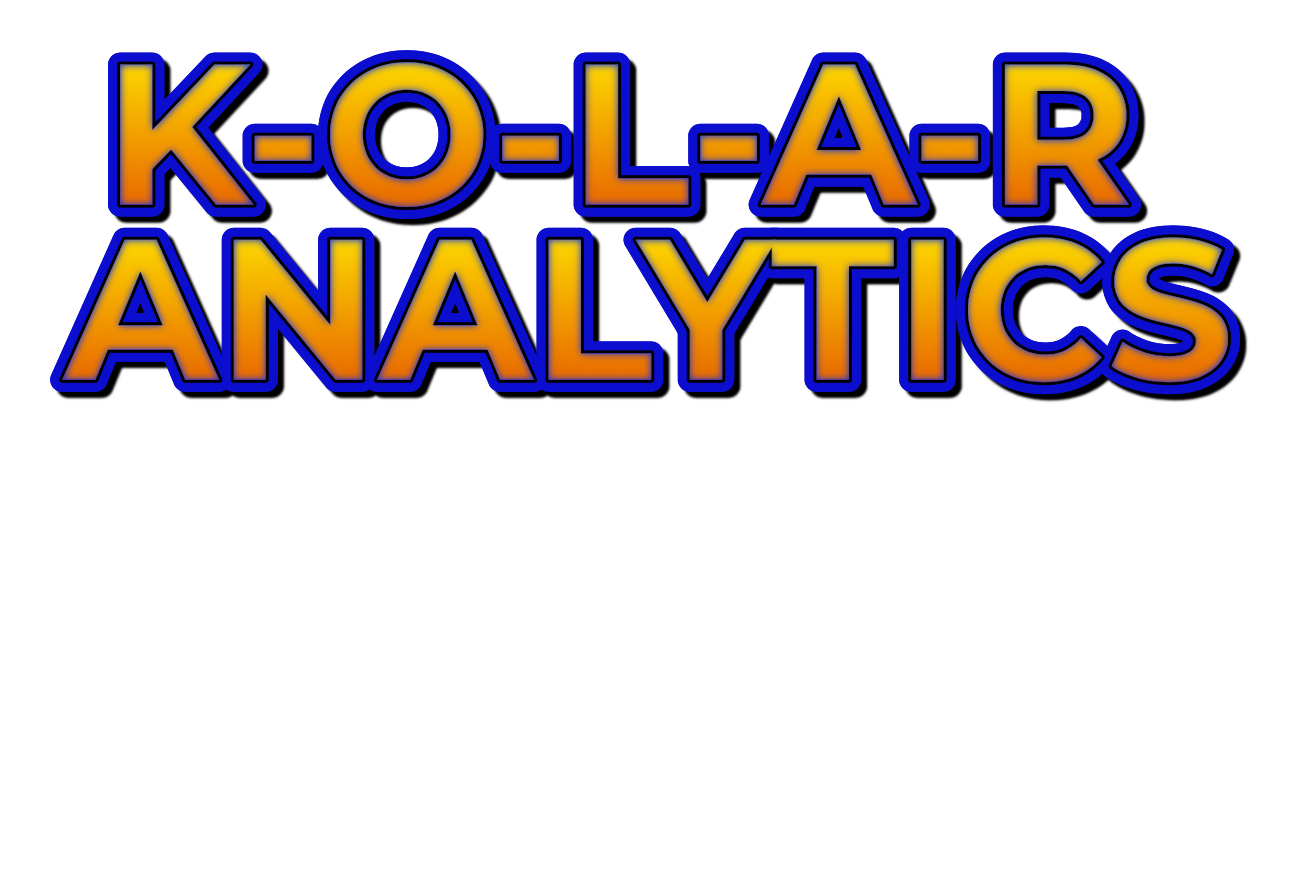 PokeDex
OUR TEAM
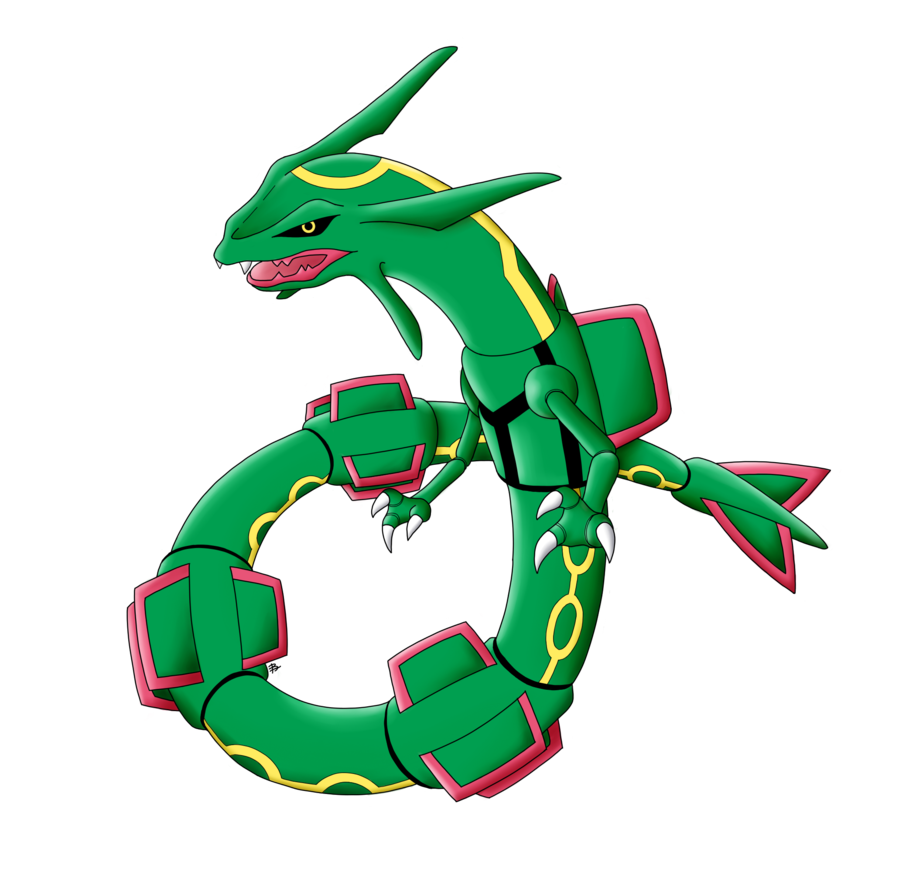 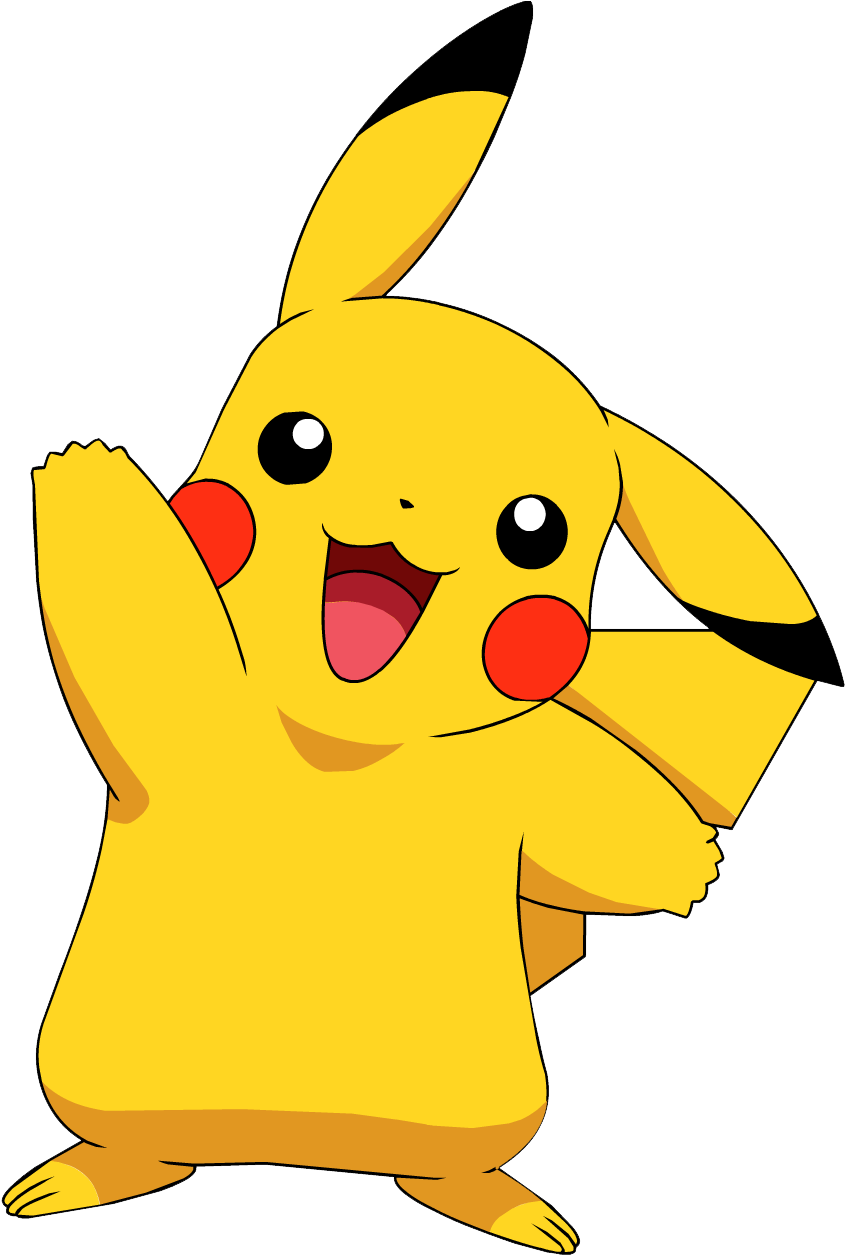 Data Engineer
Software Engineer
Obaedur Rahman
Rodrigo Proano
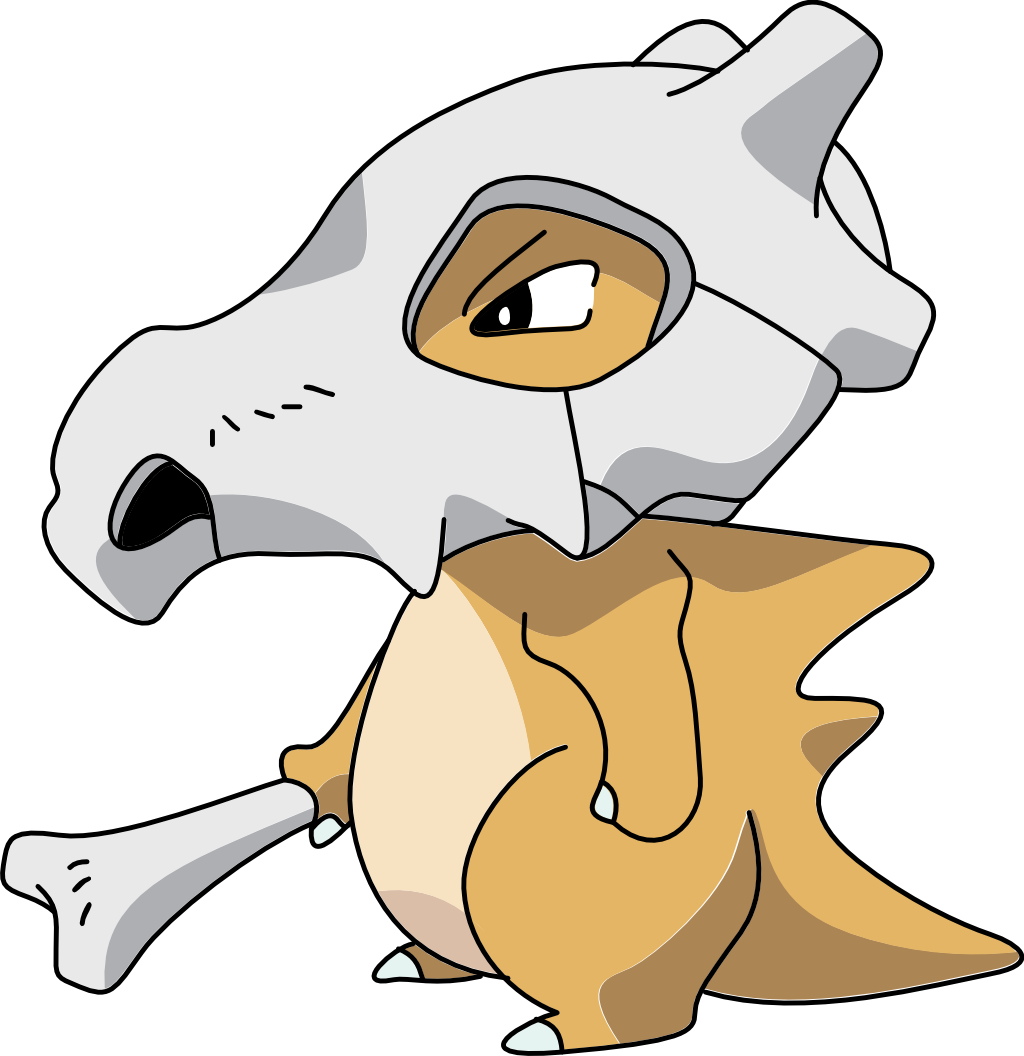 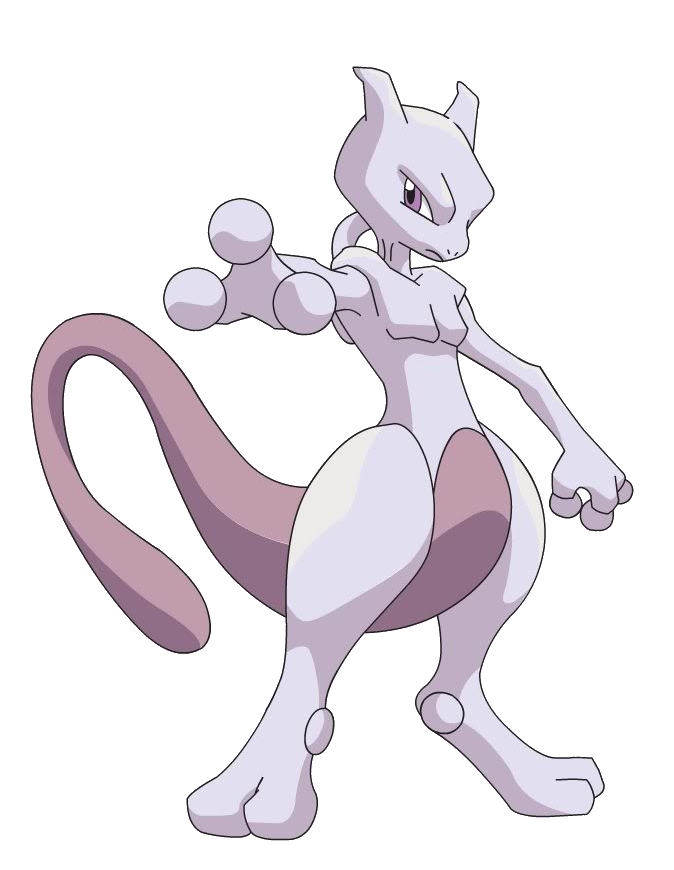 Software Engineer
Software Engineer
Luis DeJesus
Kevin Sanchez
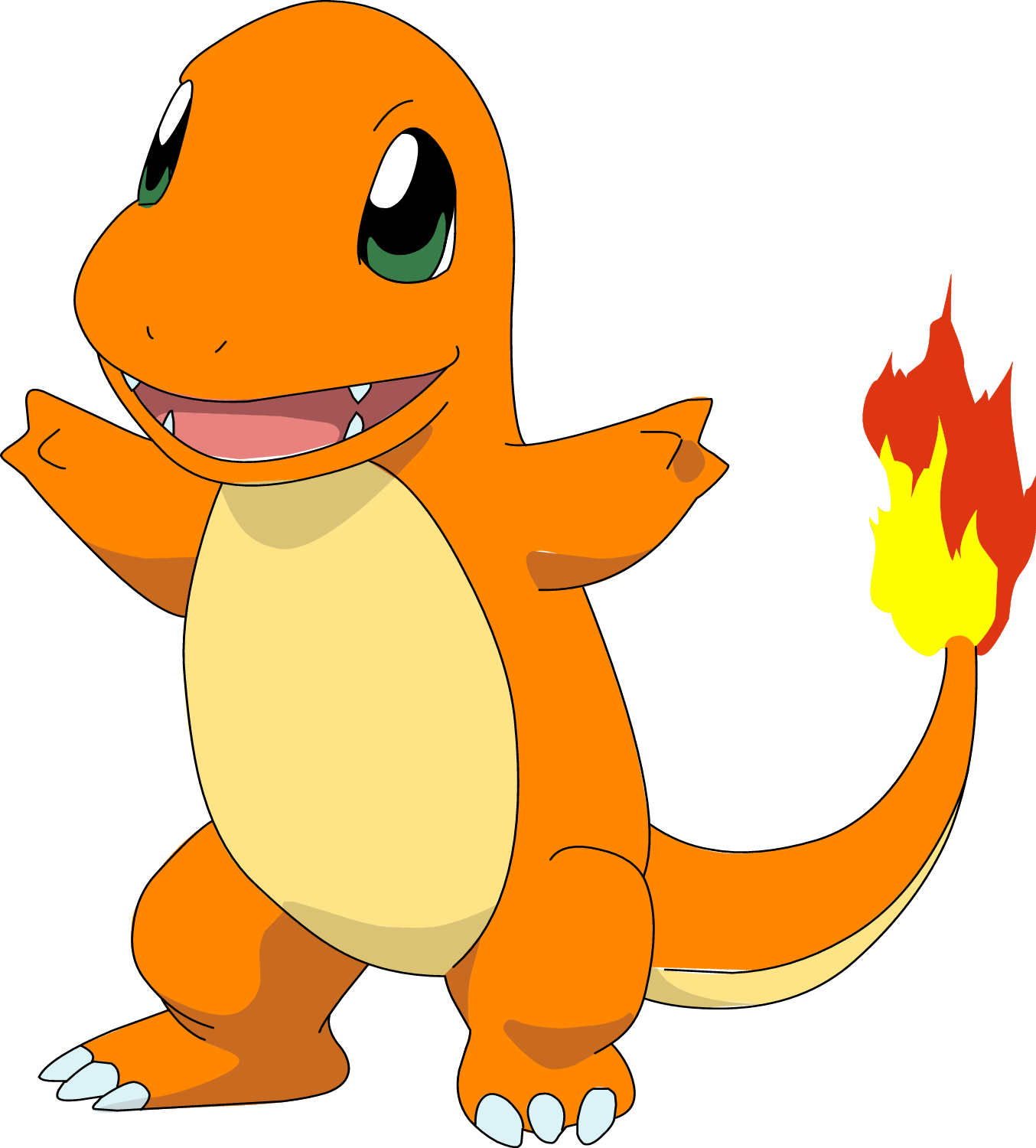 Project Manager
Amir Mahmoud
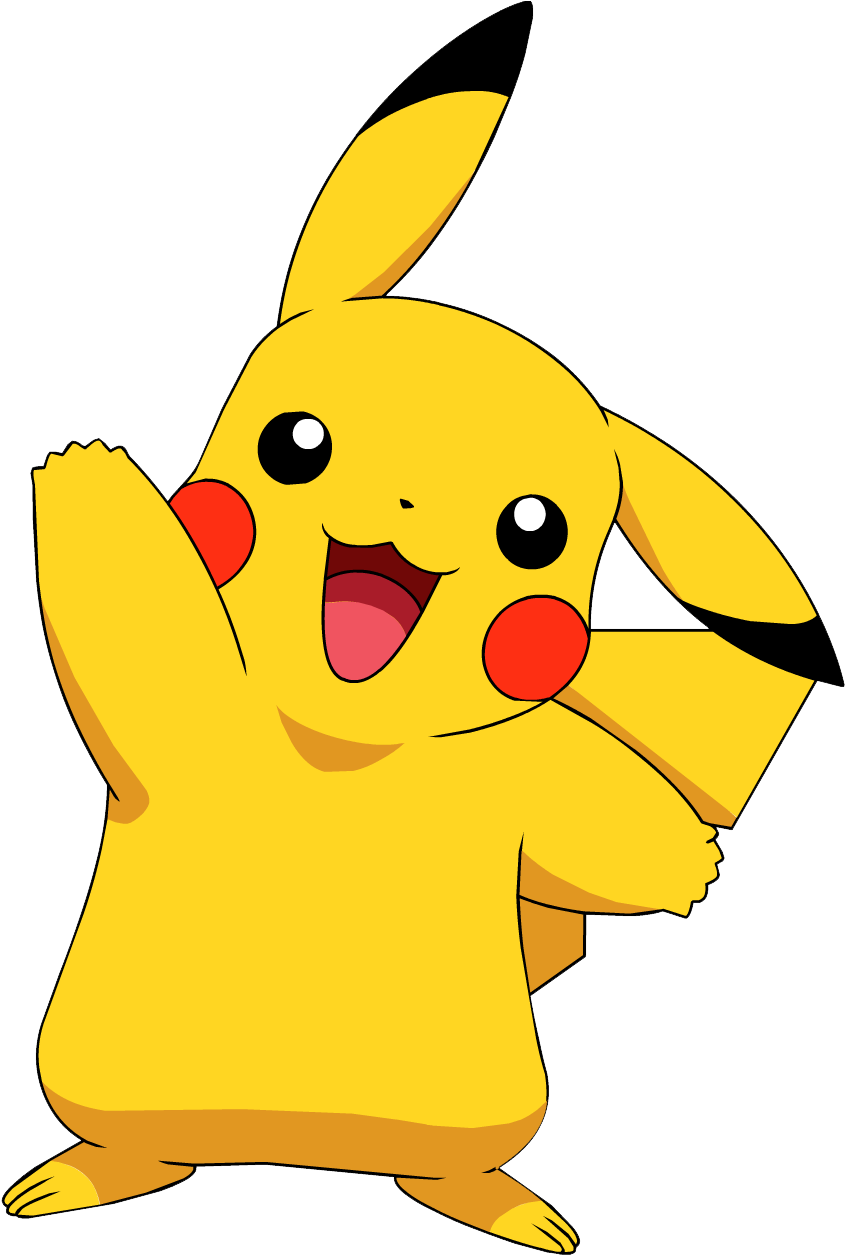 What is Pokemon?
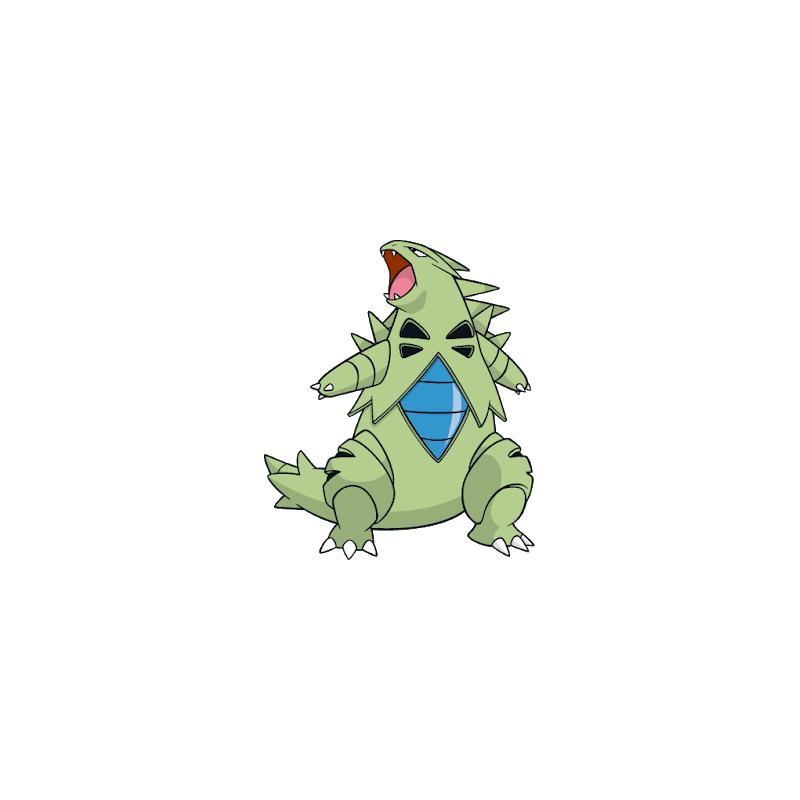 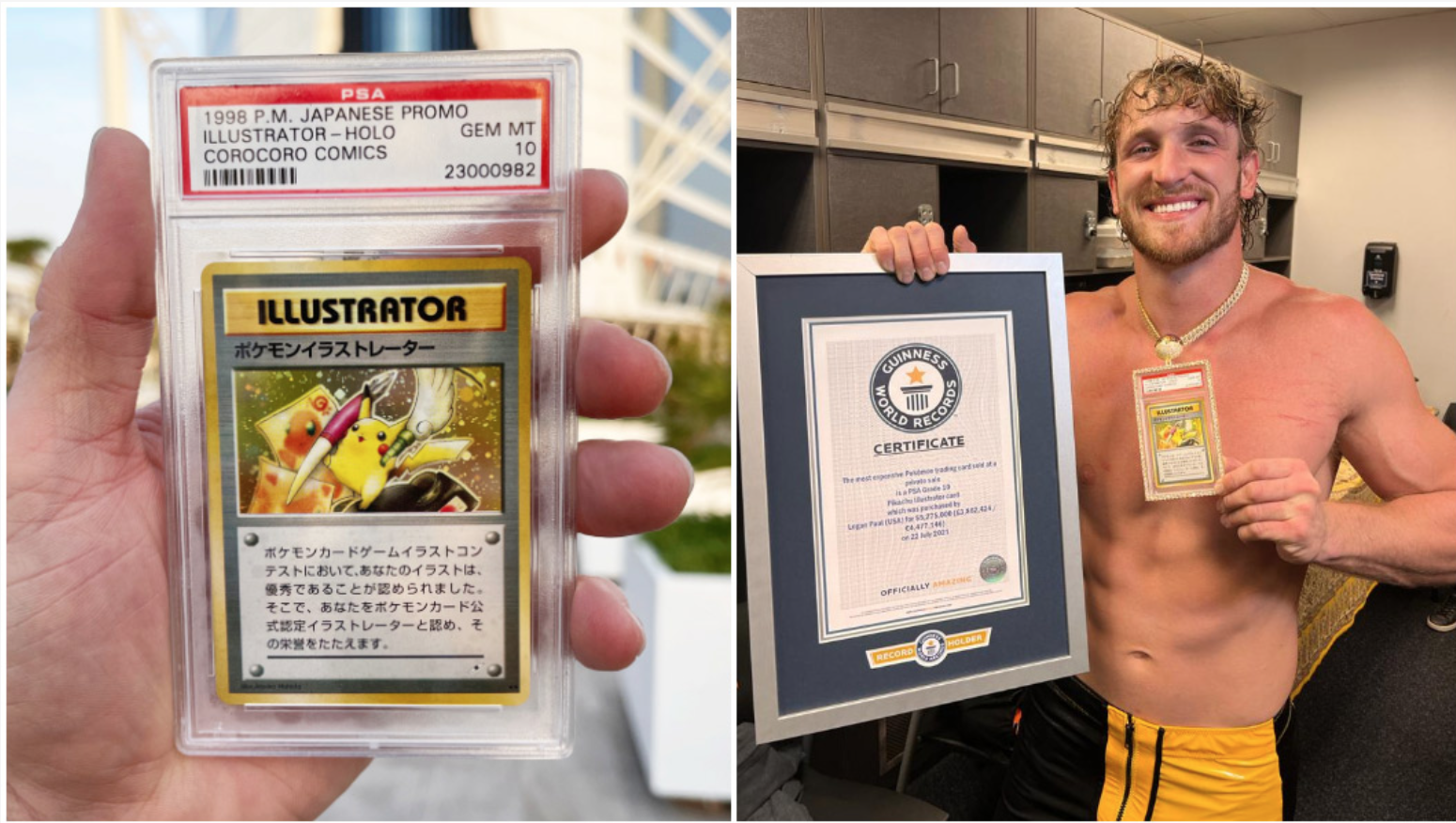 YouTuber Logan Paul coveted PSA Grade 10 Pikachu Illustrator card following a record-breaking trade worth $5,275,000.
PLANNING
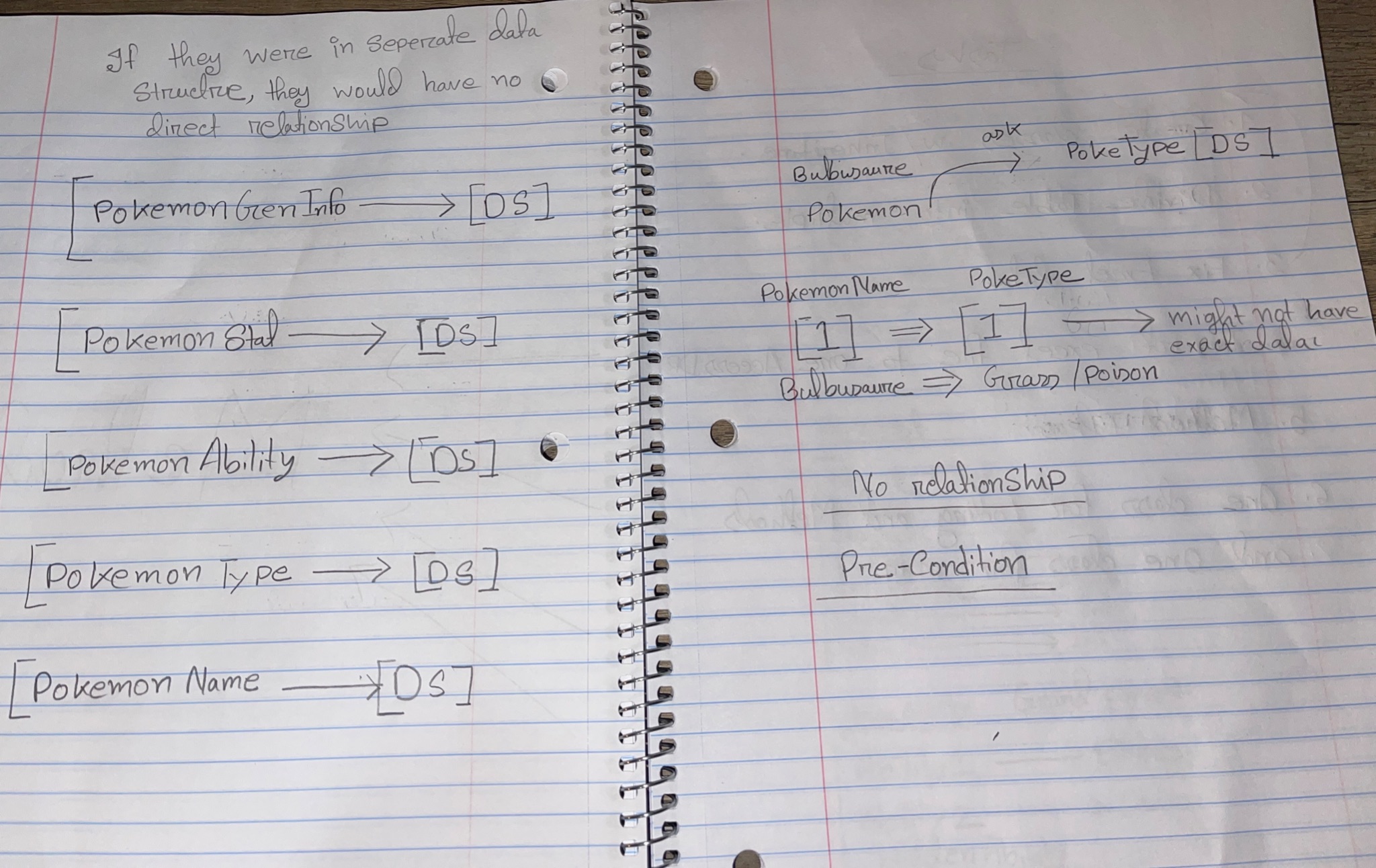 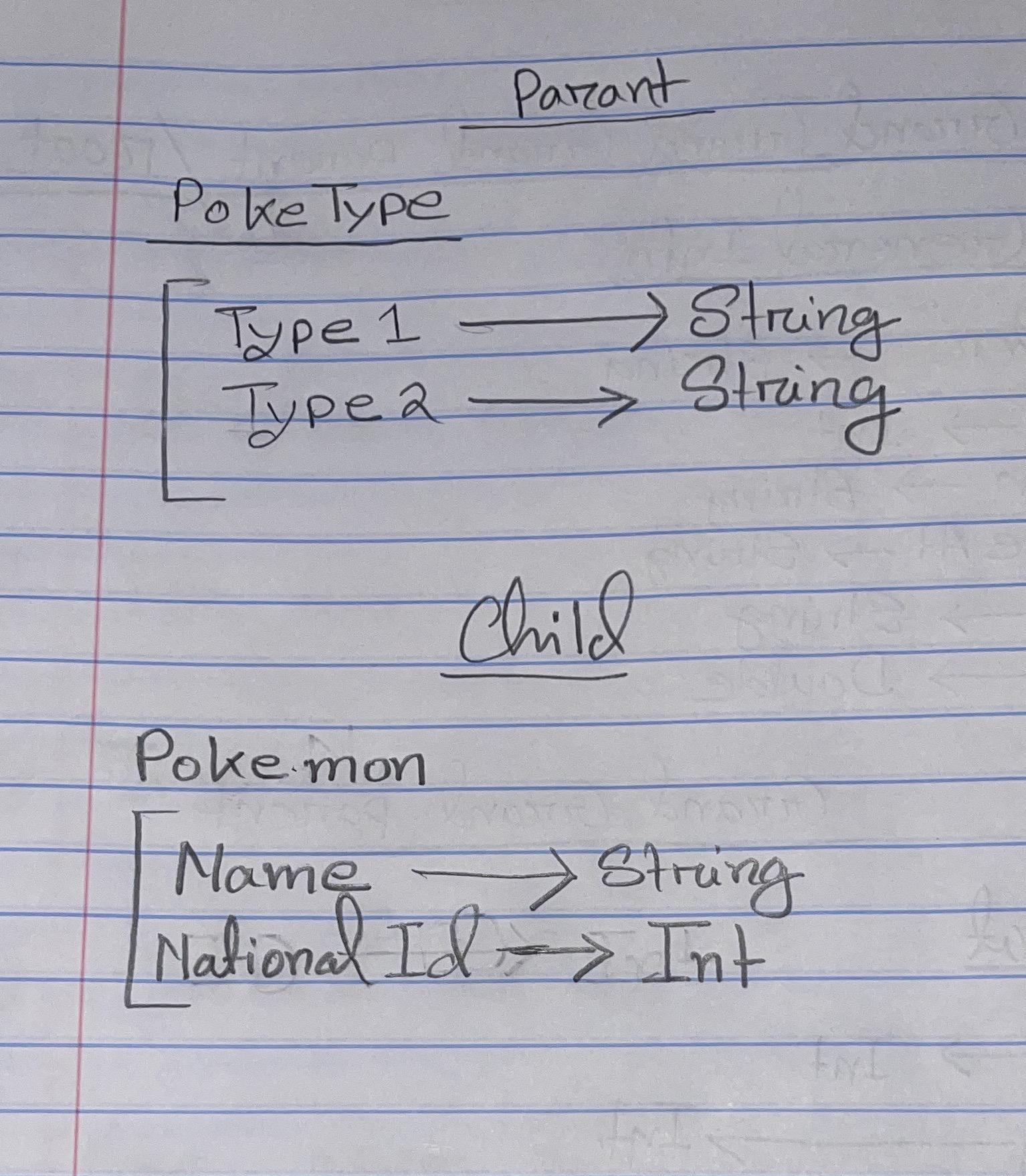 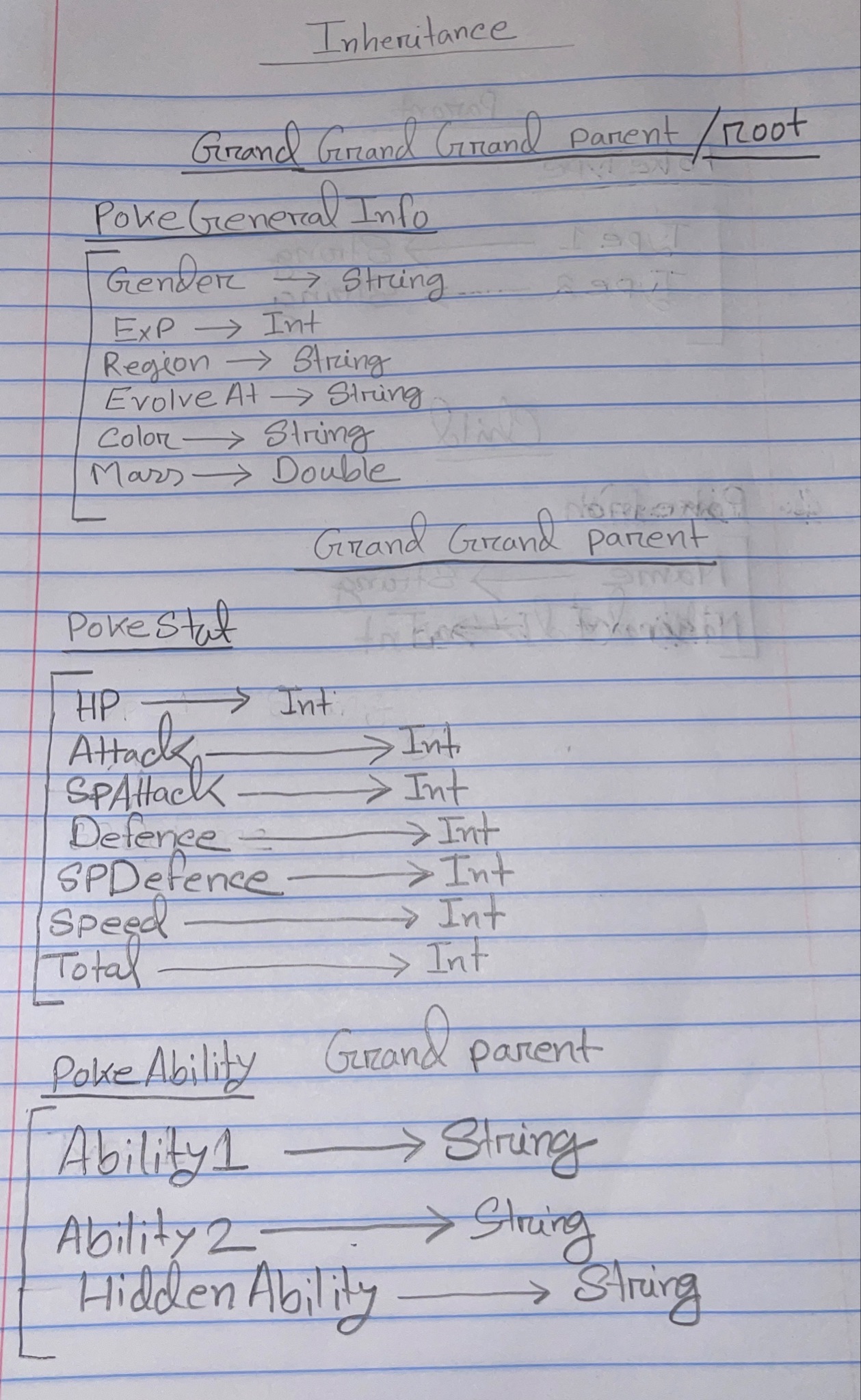 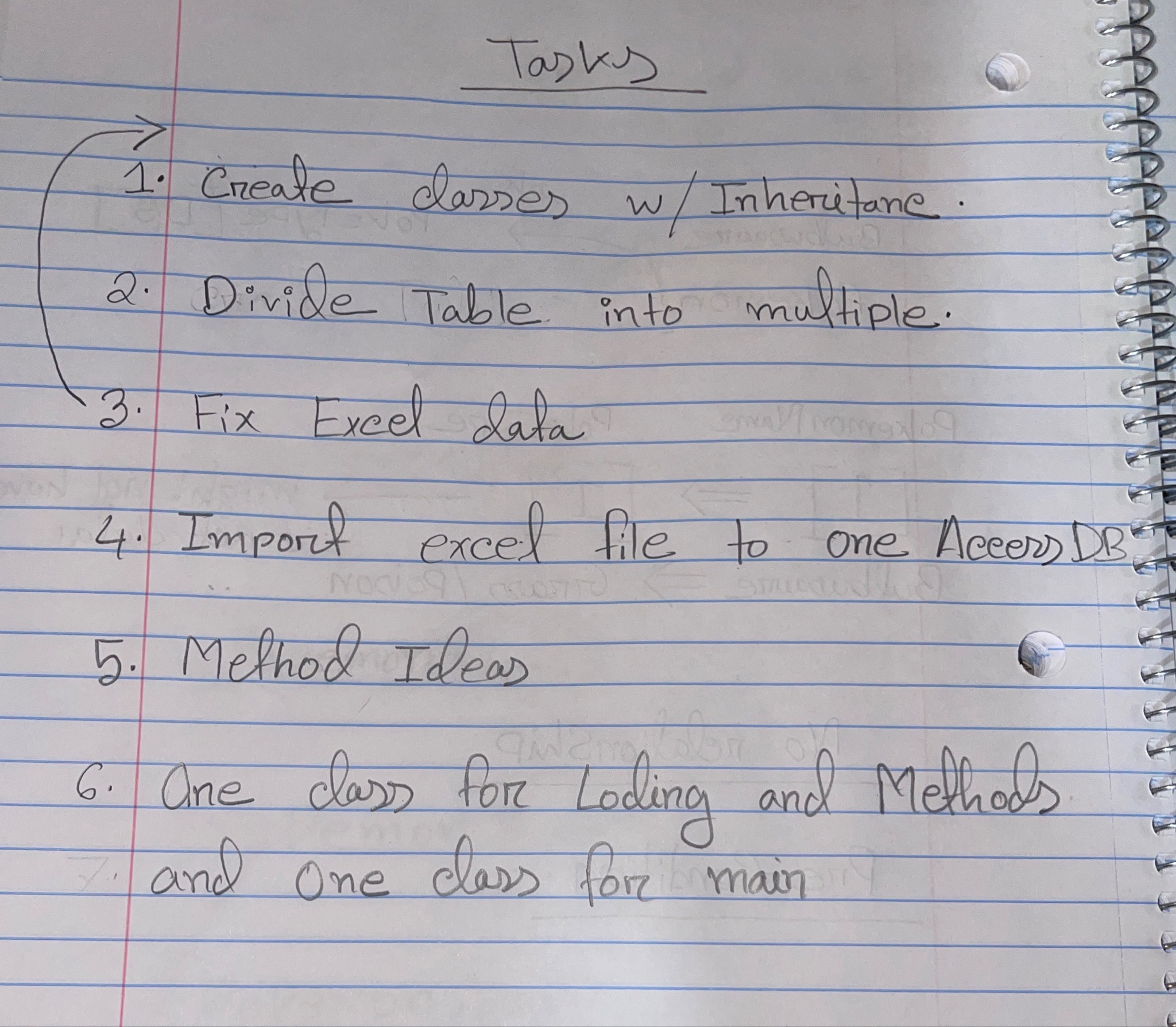 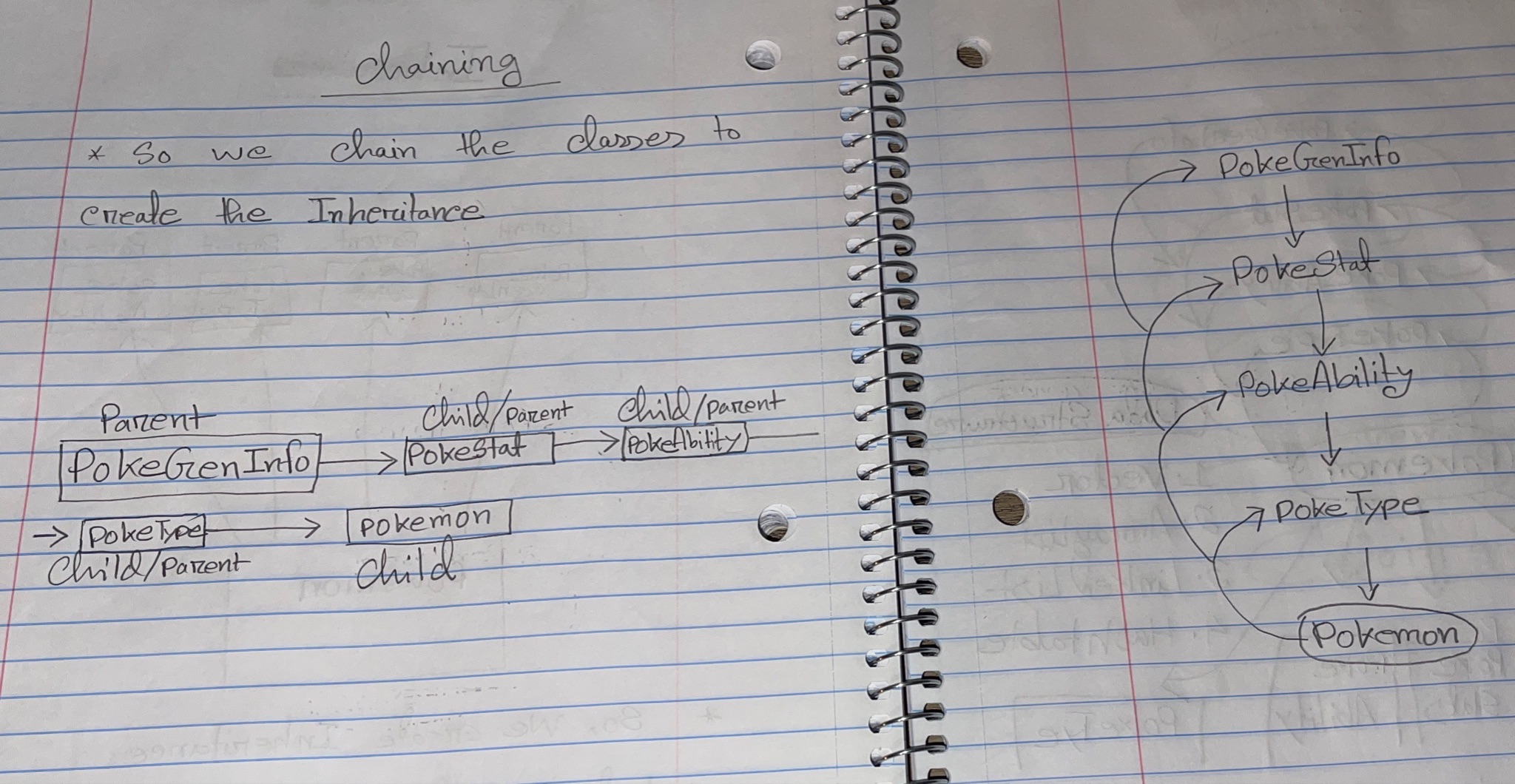 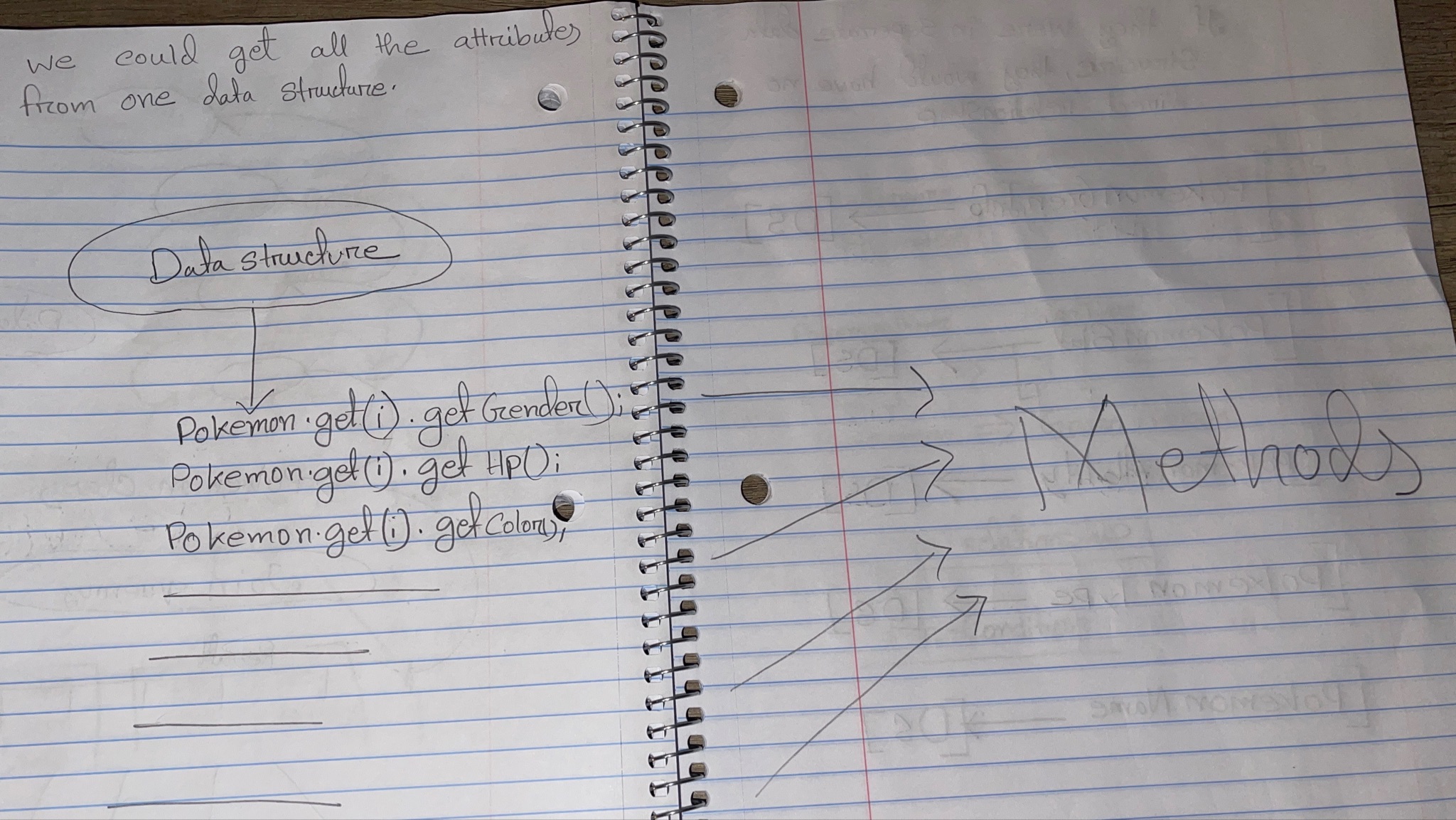 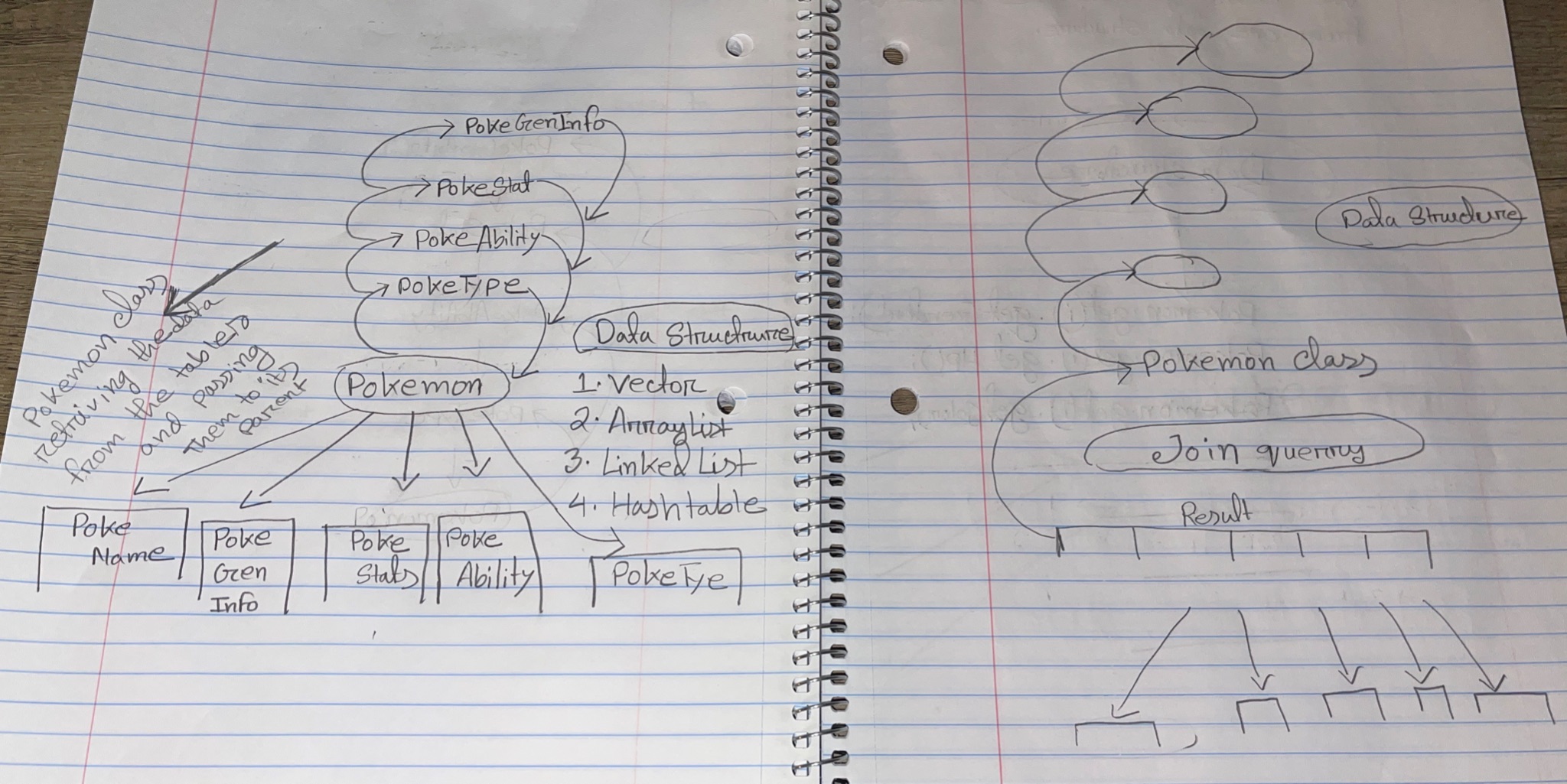 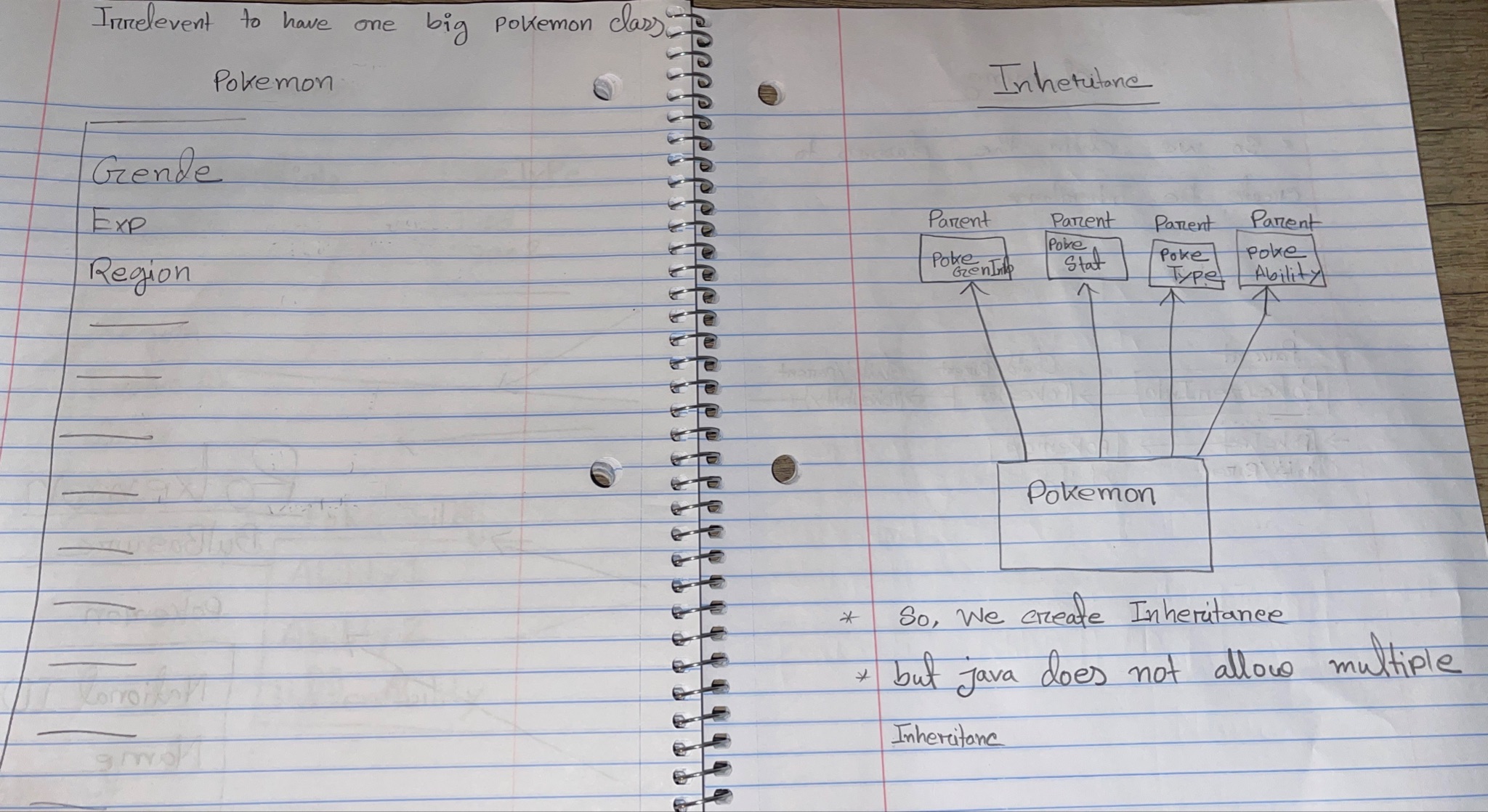 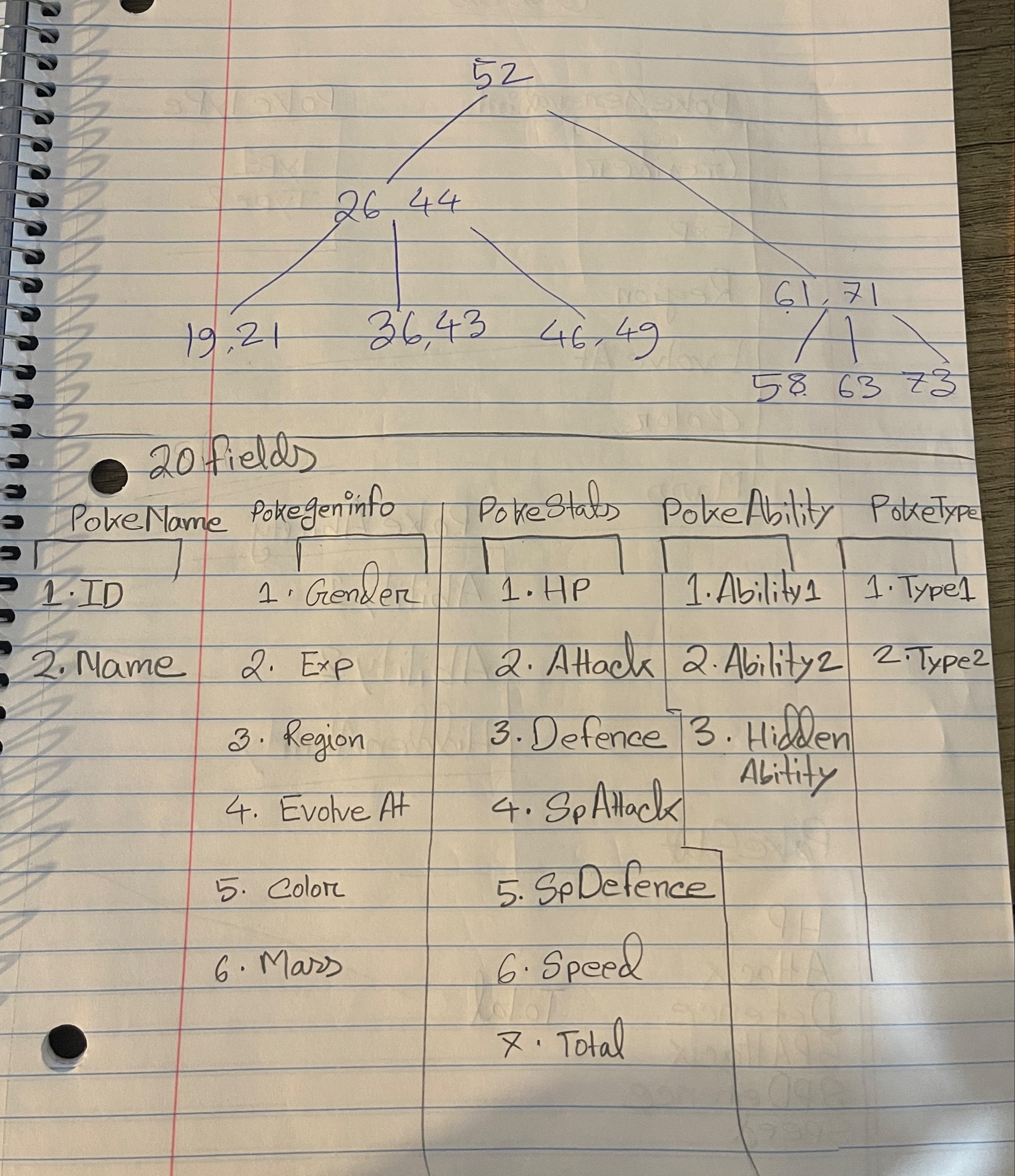 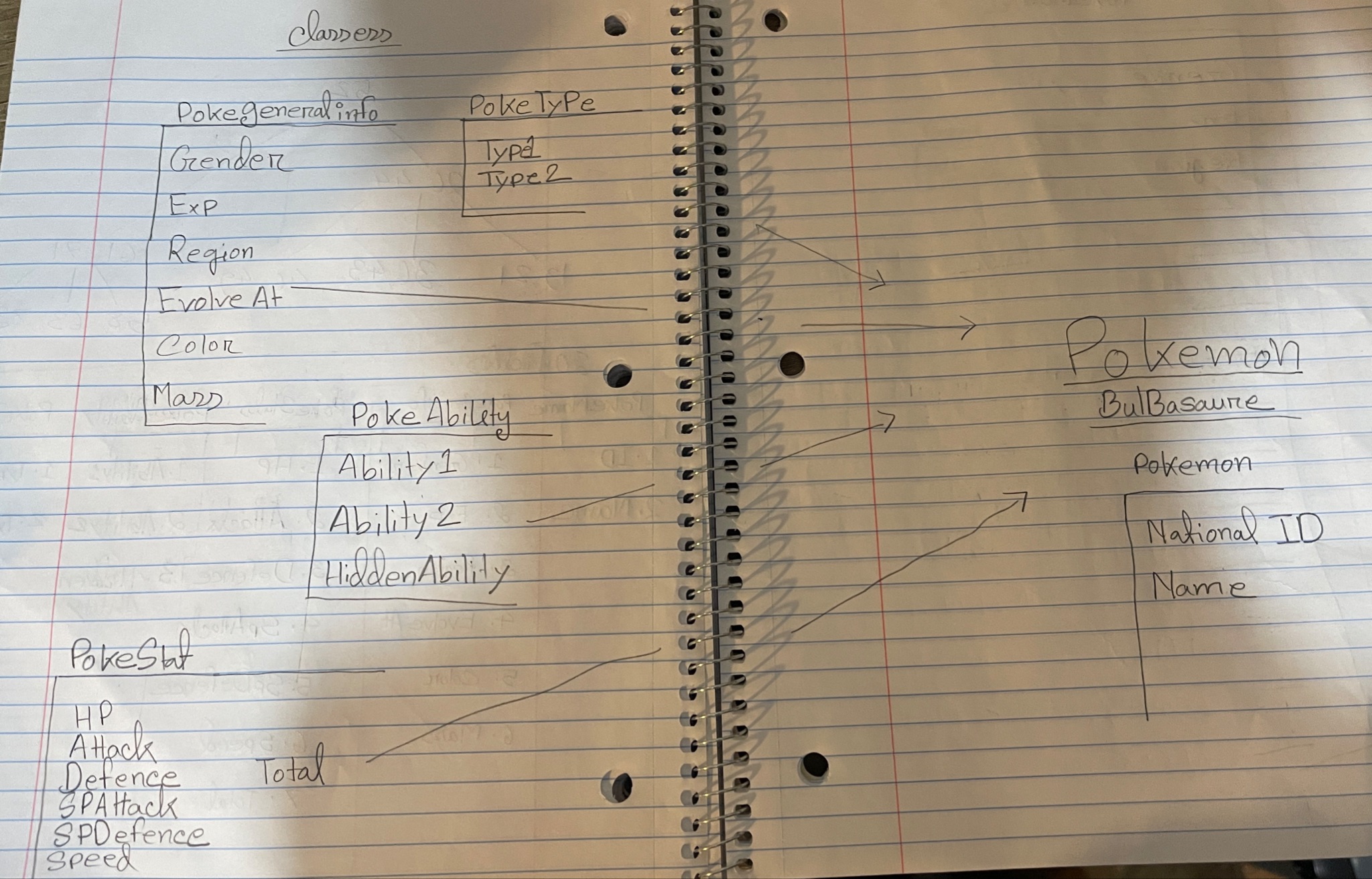 One big table with all data
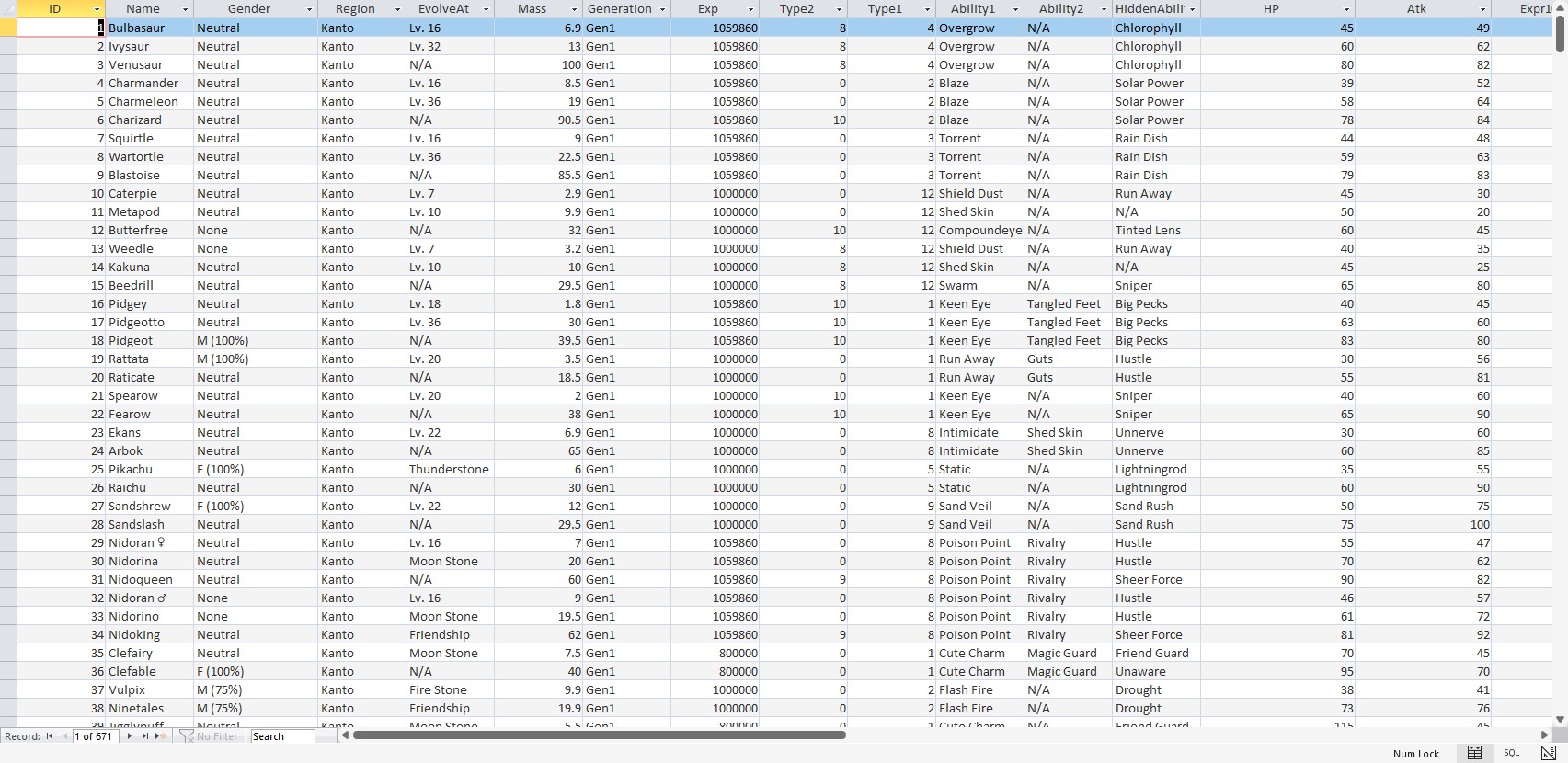 INITIAL DATA SPREADSHEET
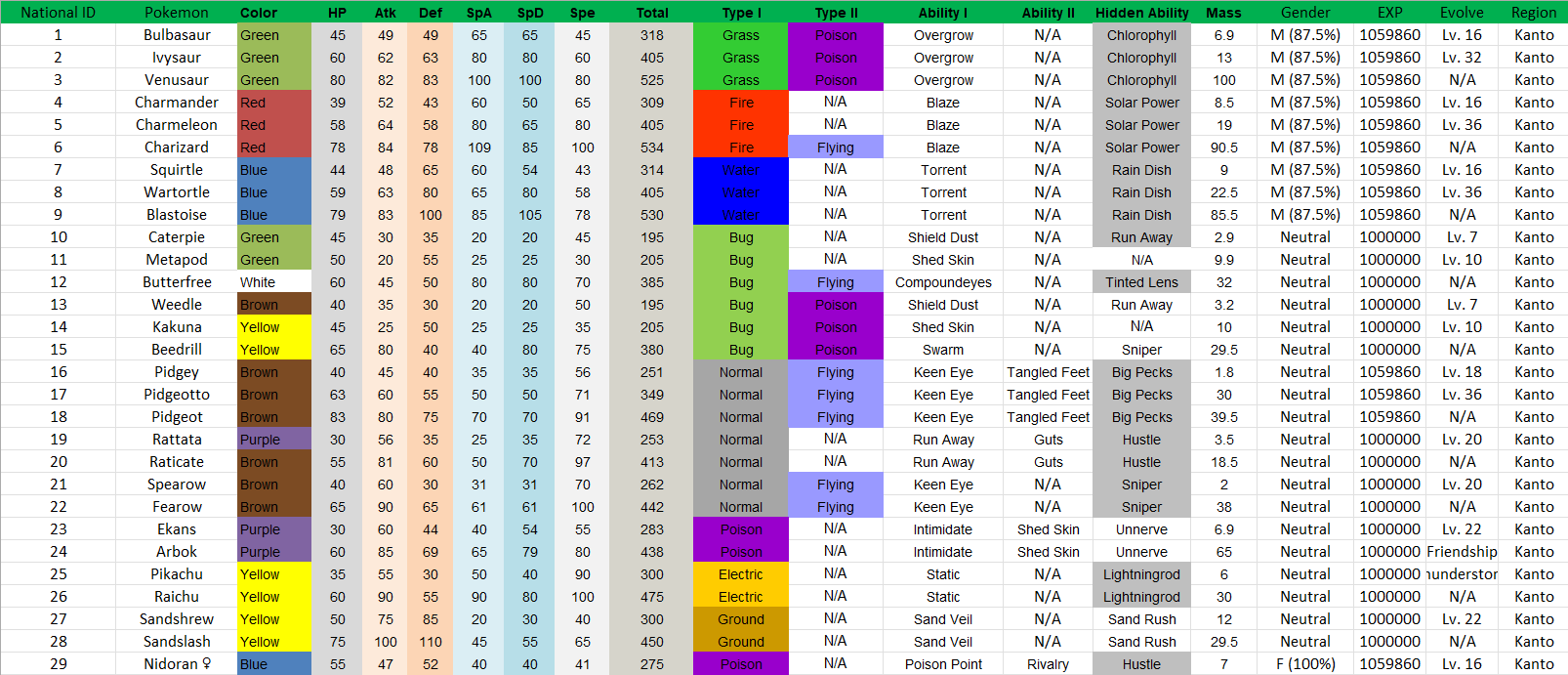 MORE DATA - (but split up)
PokeType
PokeGenInfo
PokeName
PokeStats
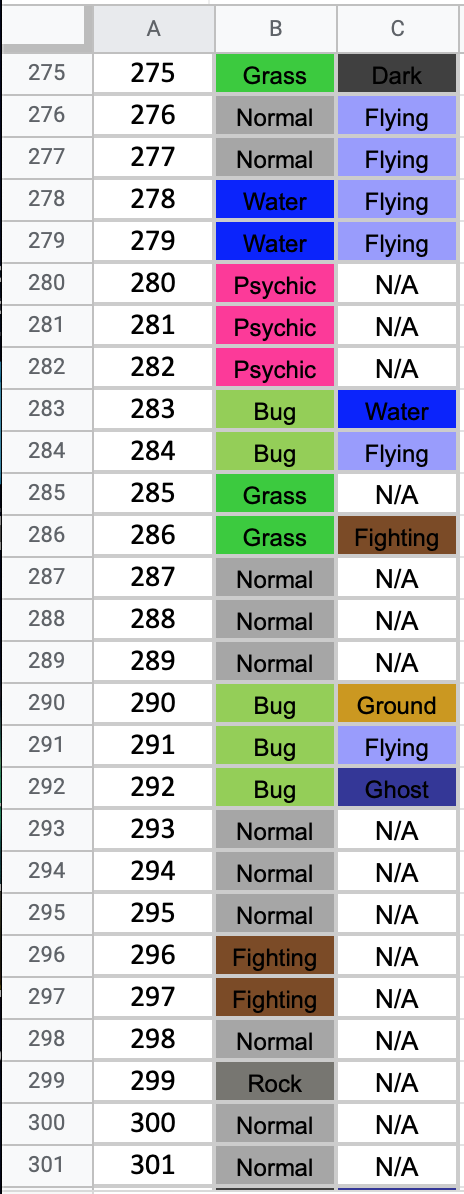 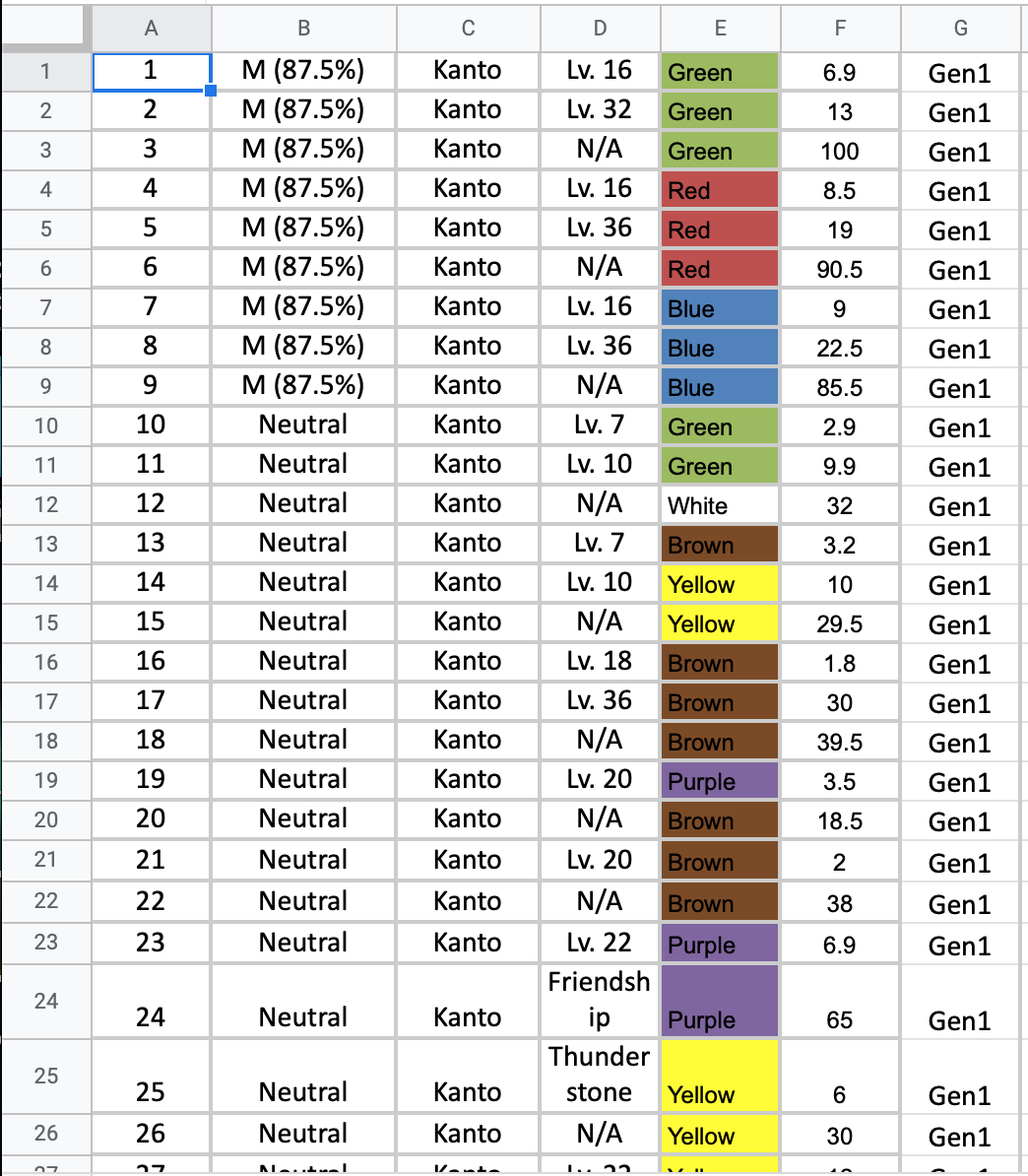 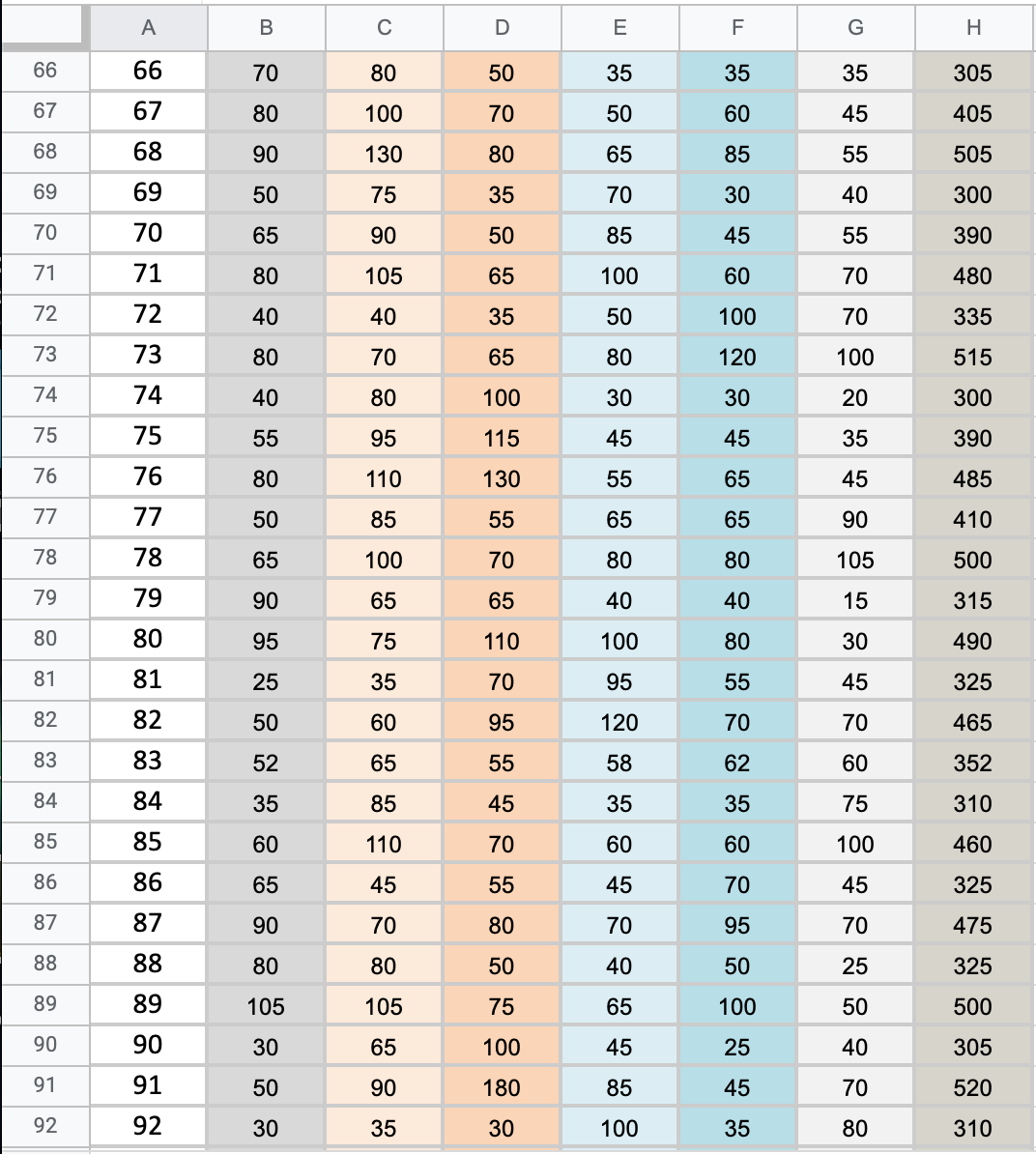 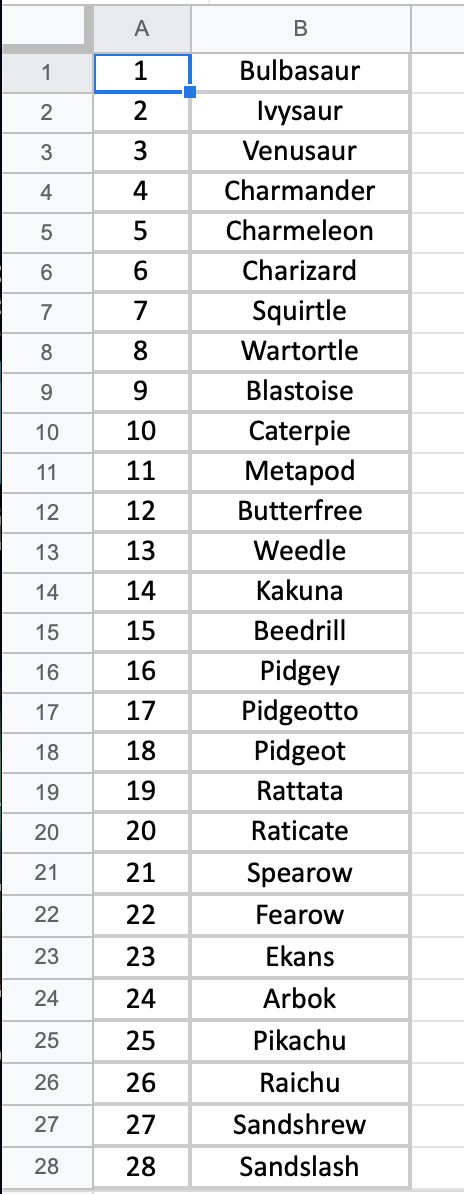 EVEN MORE DATA!!
PokeBadges
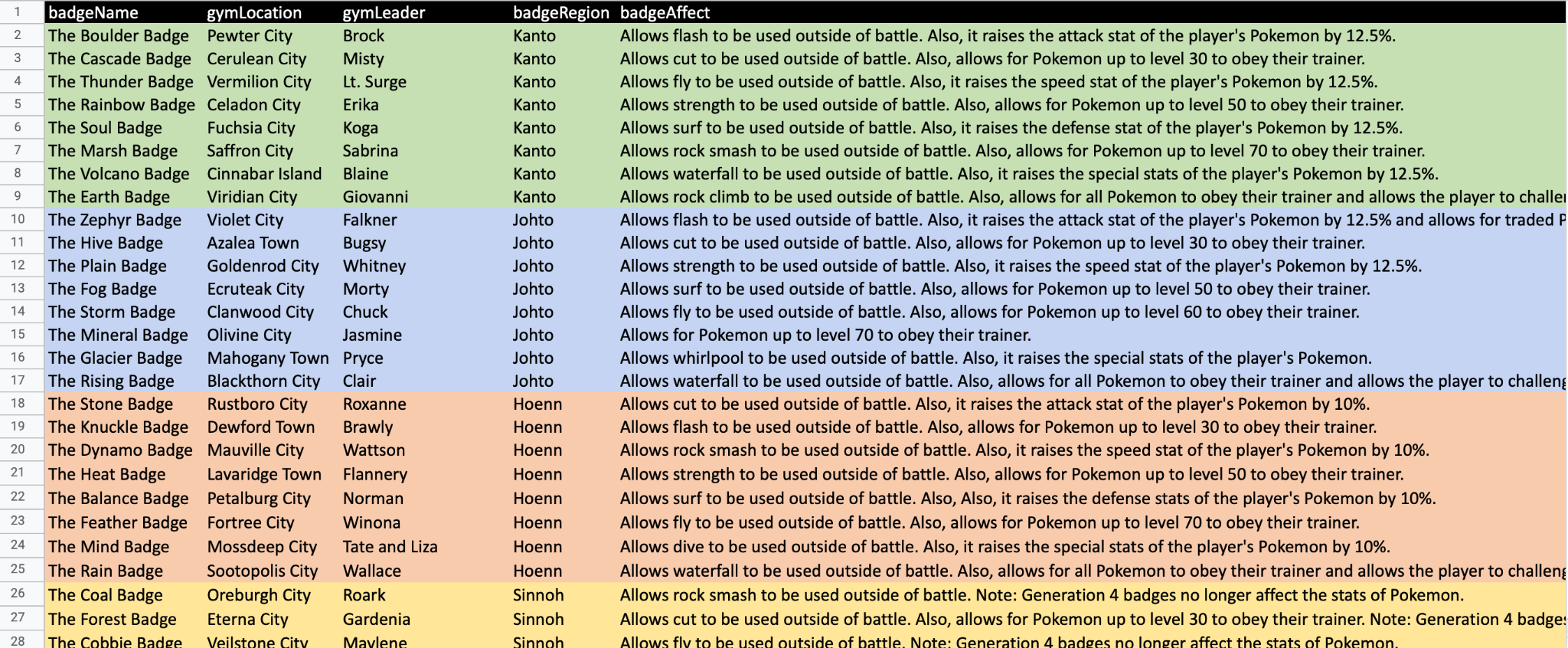 Pokémon's Attributes
20 fields related to 1 Pokémon
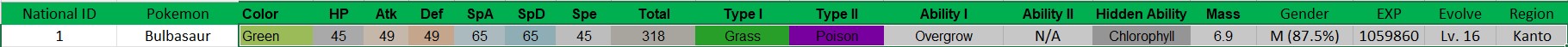 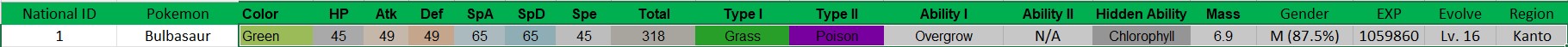 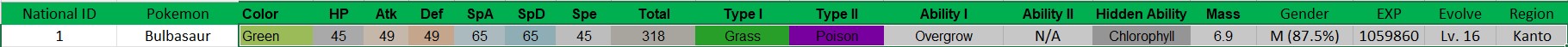 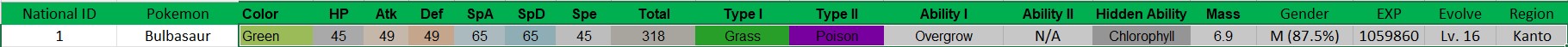 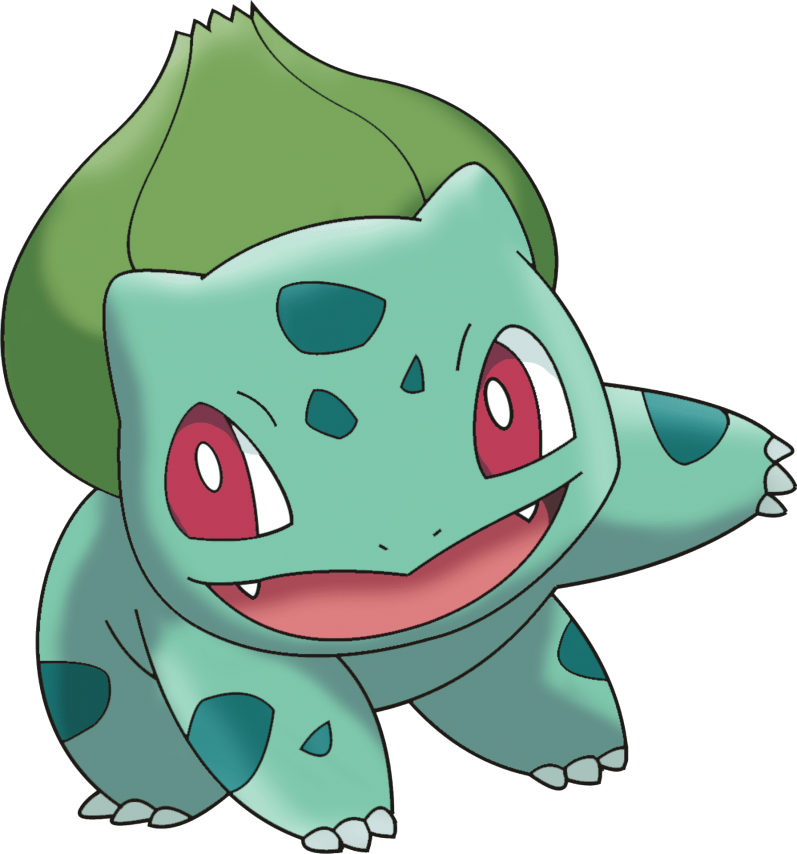 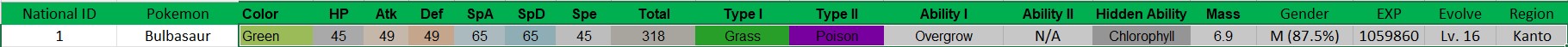 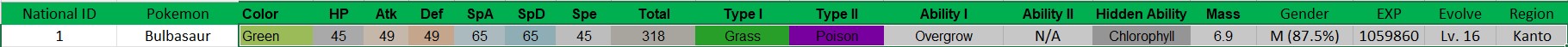 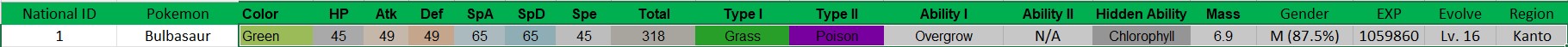 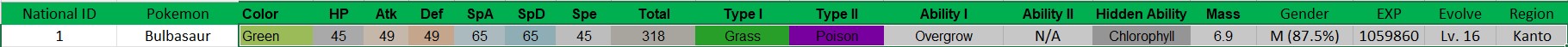 Bulbasaur
Exporting excel data into individual tables
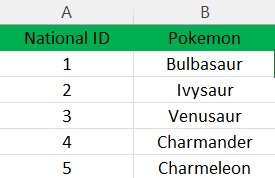 Pokemon
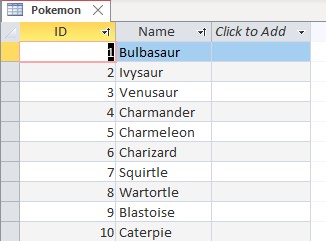 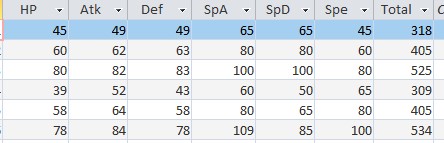 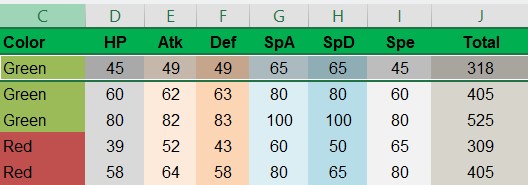 PokeStat
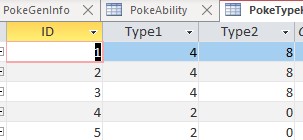 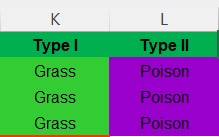 PokeType
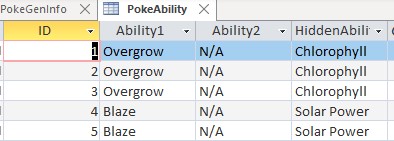 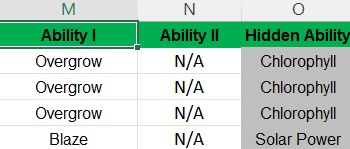 PokeAbility
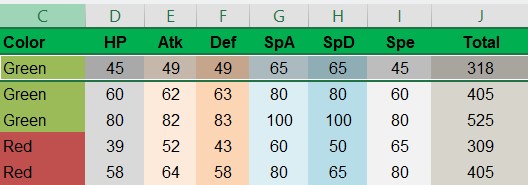 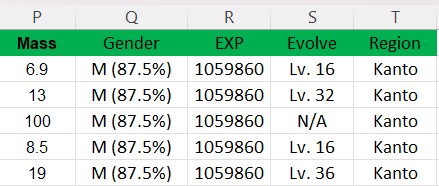 PokeGenInfo
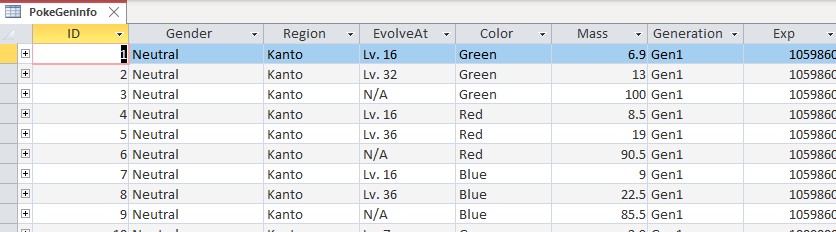 Whose Attribute??
??
Whose Ability??
Whose Type??
Whose Stats??
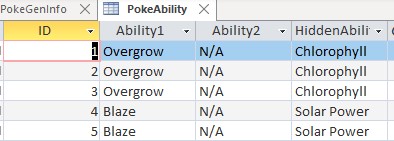 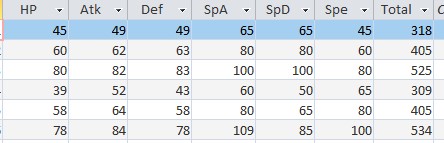 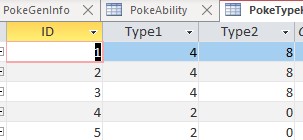 Whose Info??
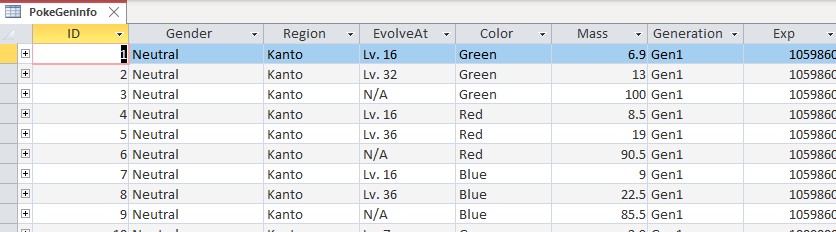 Relationship among tables
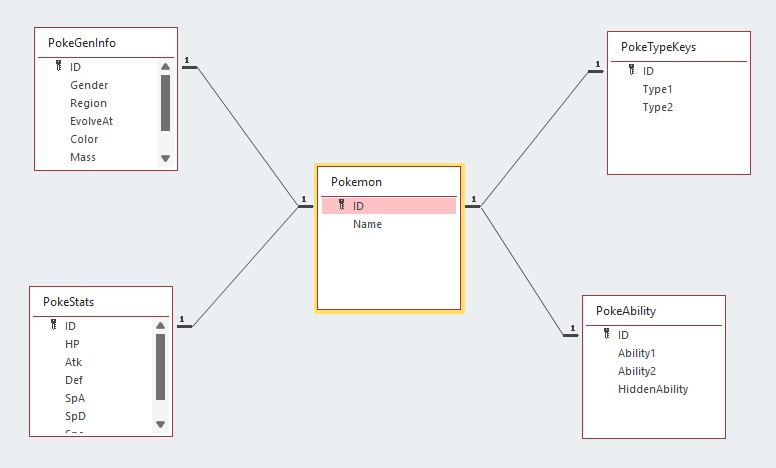 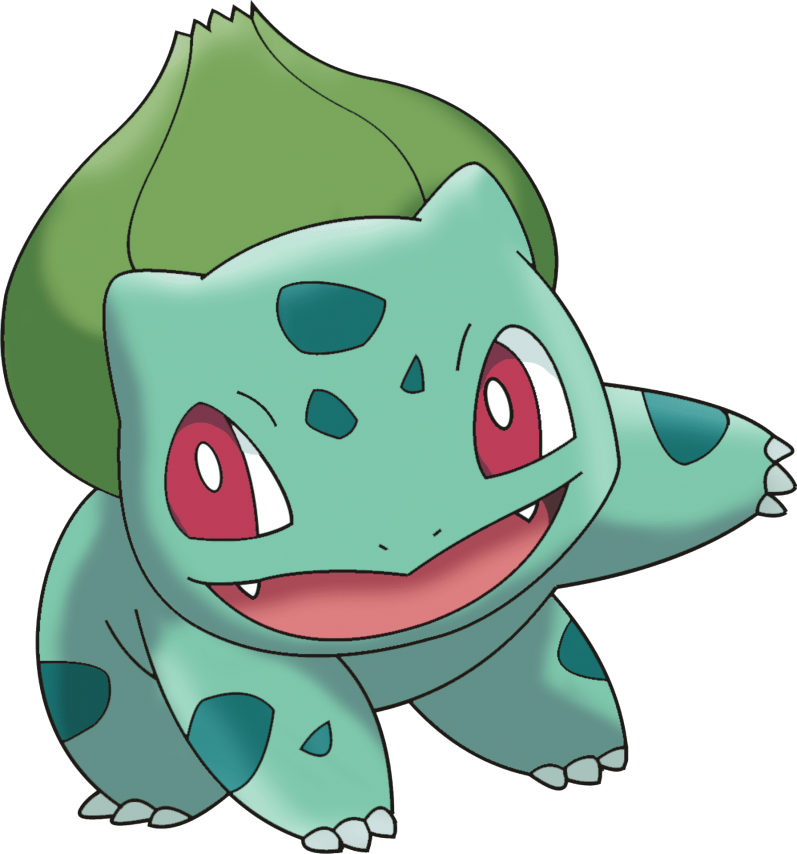 Bulbasaur’s Attribute!!
Bulbasaur’s Ability!!
Bulbasaur’s Stat!!
Bulbasaur’s Type!!
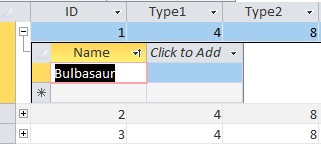 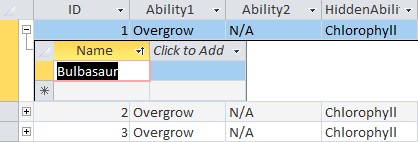 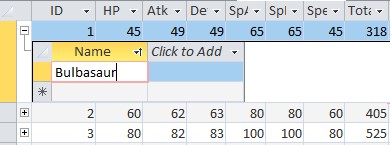 Bulbasaur’s Info!!
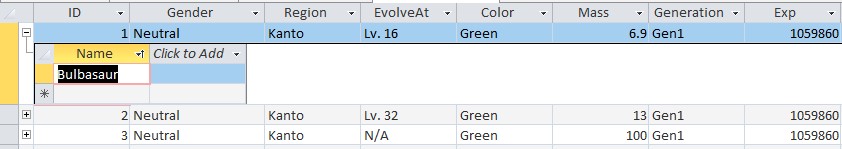 Tables to Classes
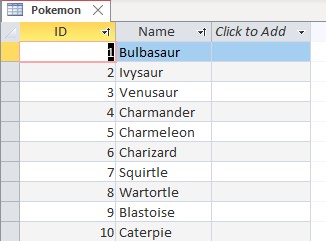 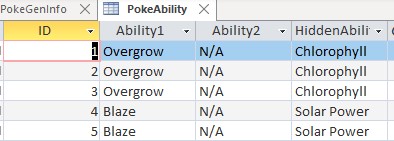 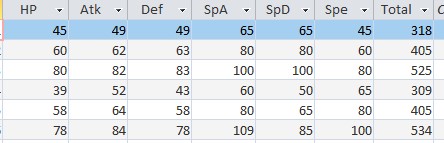 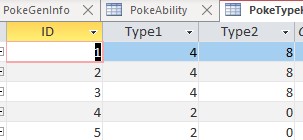 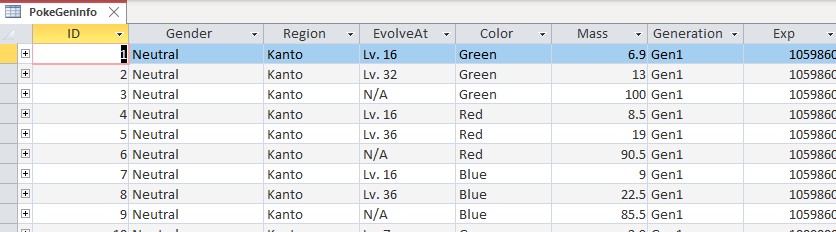 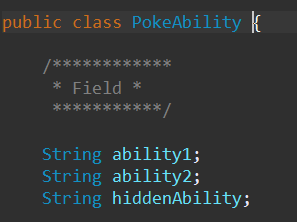 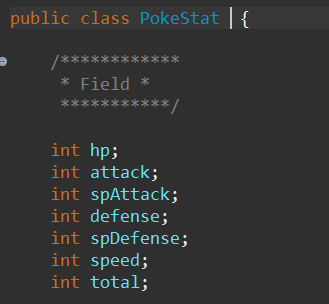 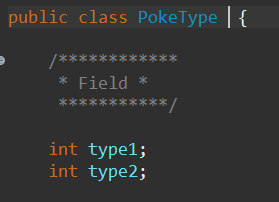 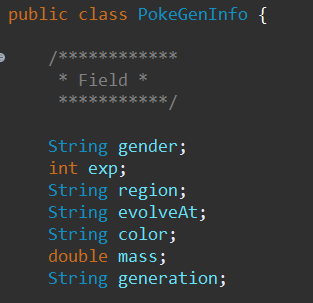 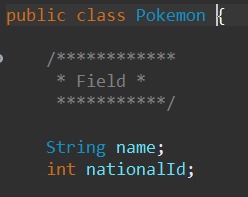 G/G/G Father
Class Relationship
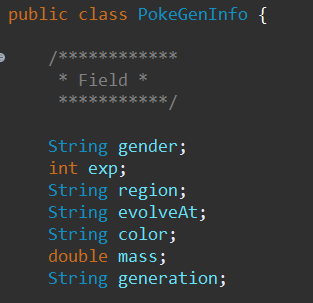 G/G Father
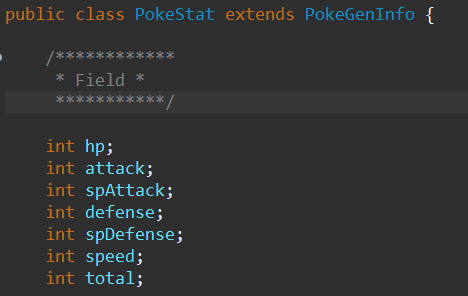 Extends
Grand Father
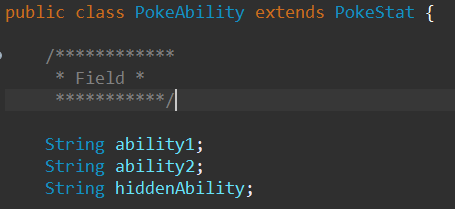 Father
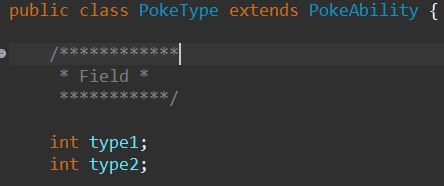 Child
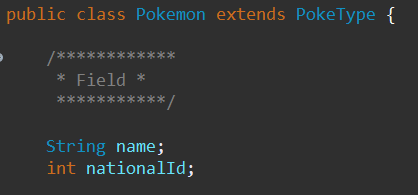 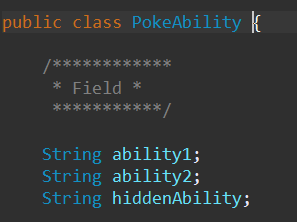 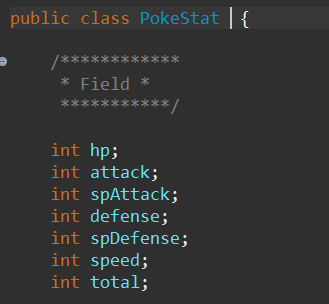 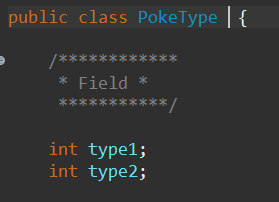 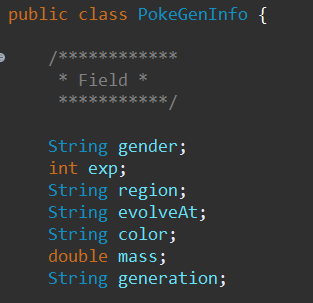 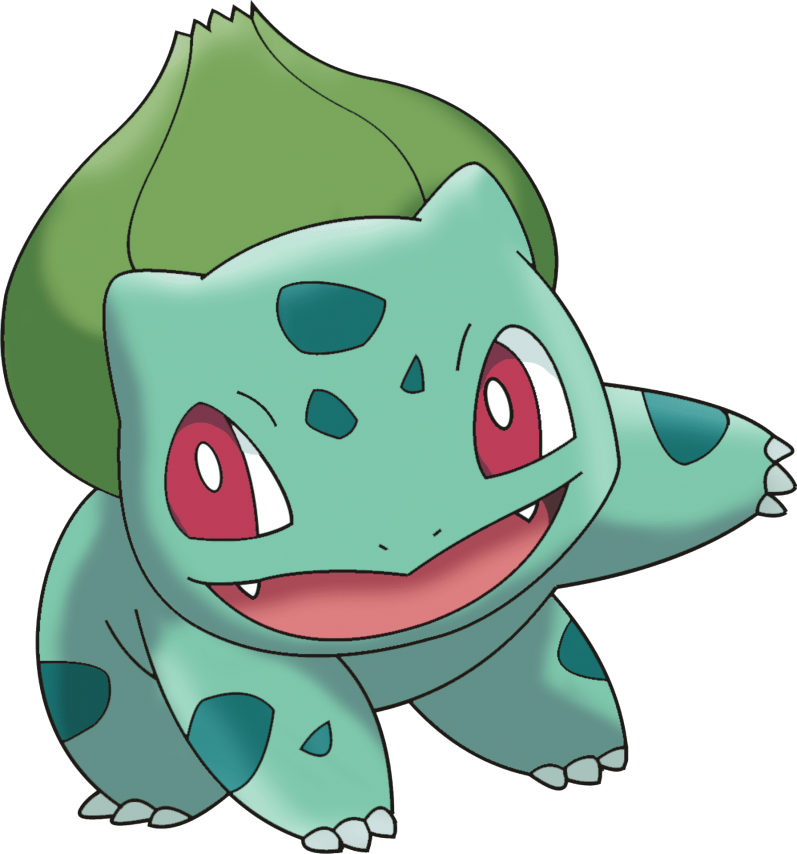 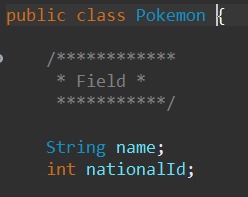 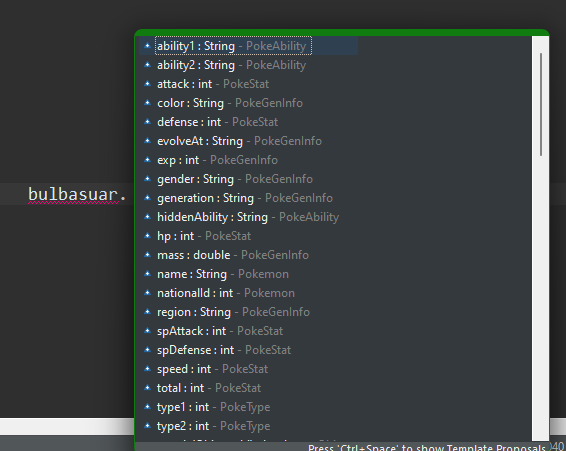 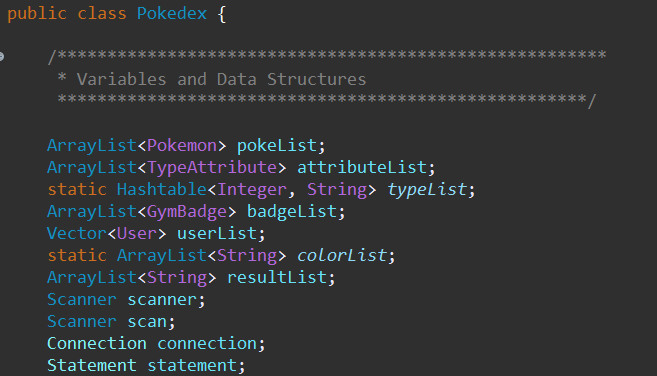 Join Query
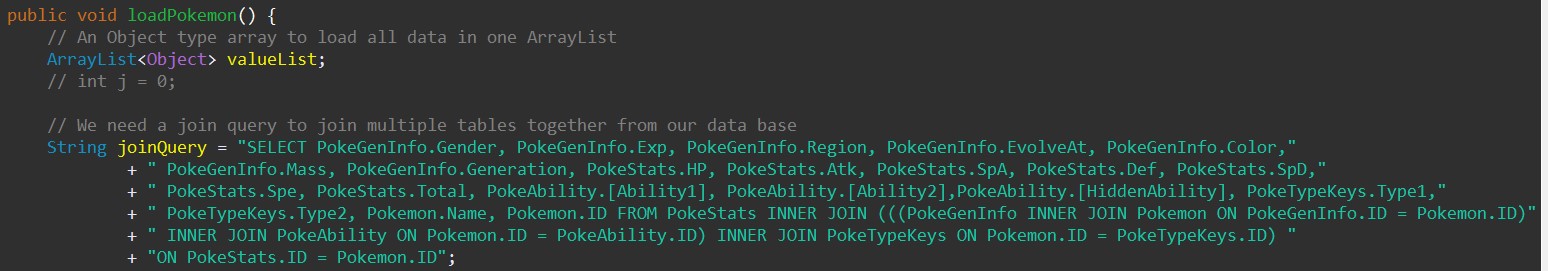 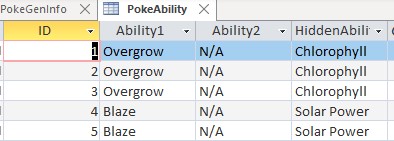 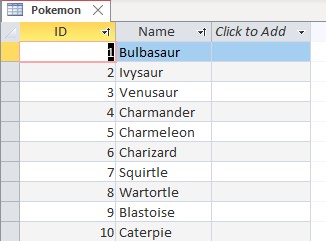 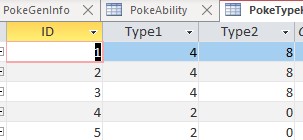 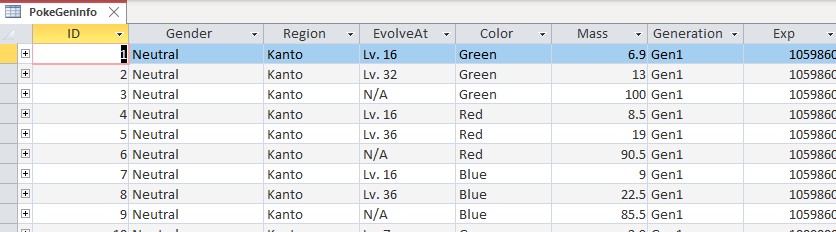 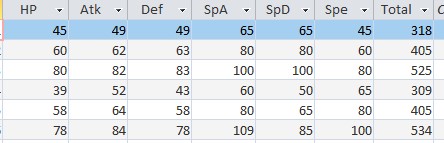 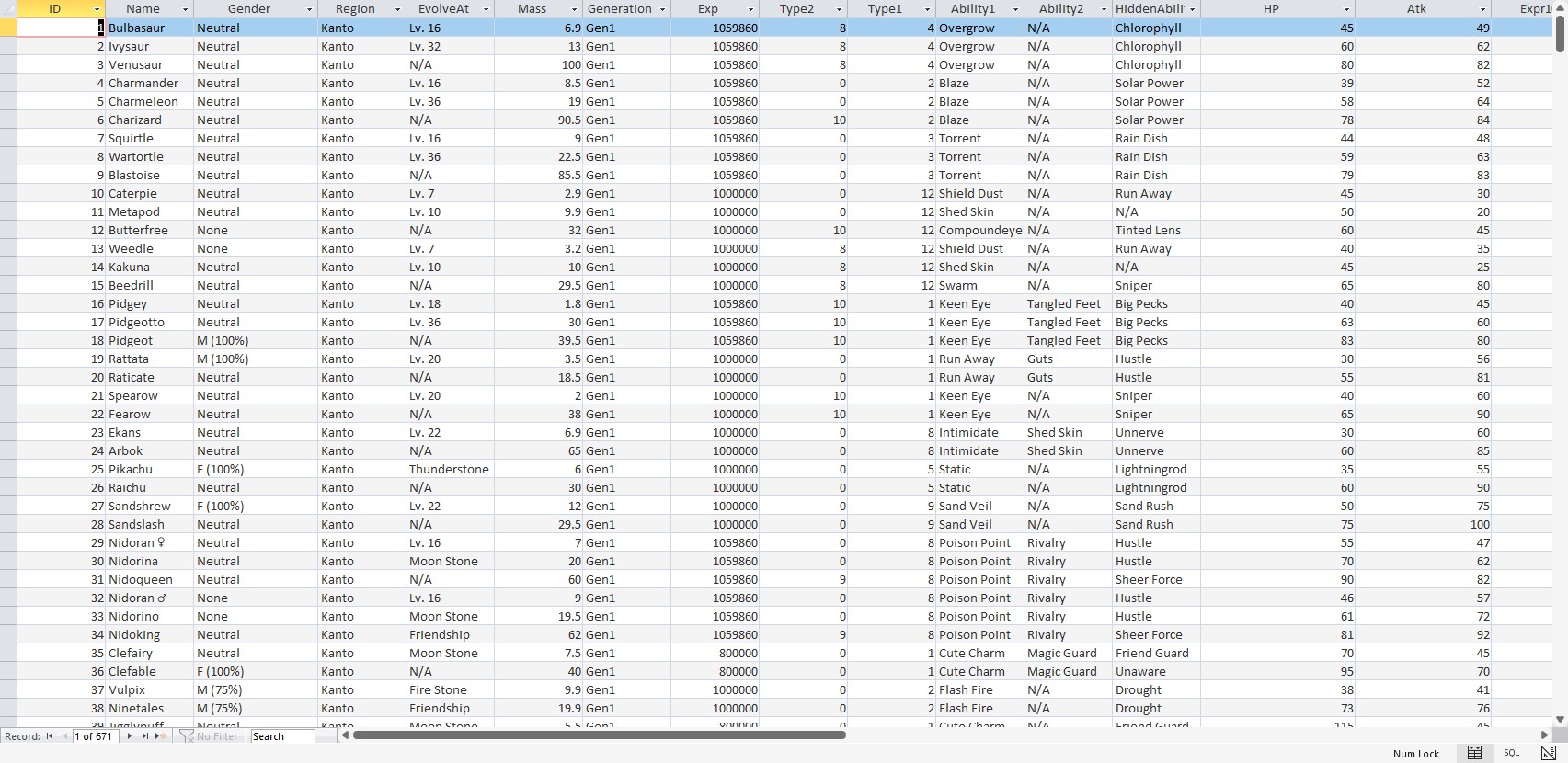 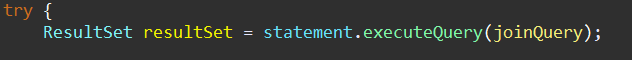 Creating Pokémon object and passing all the corresponding data
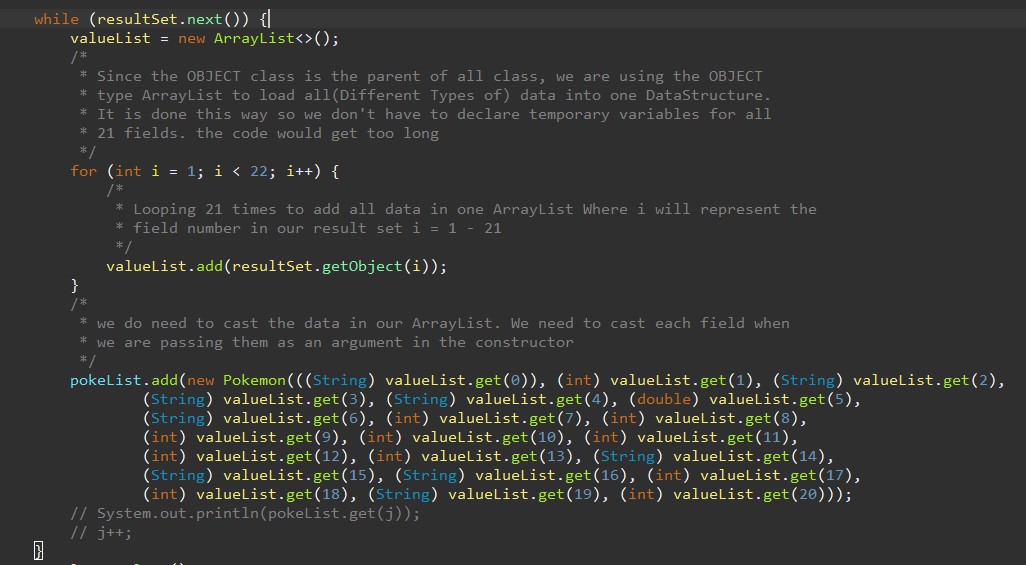 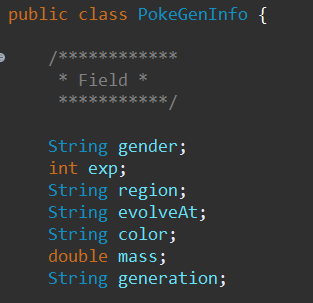 Using super keyword to pass data upward
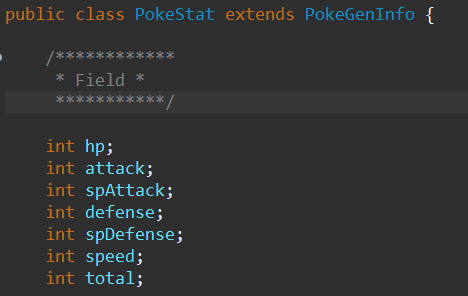 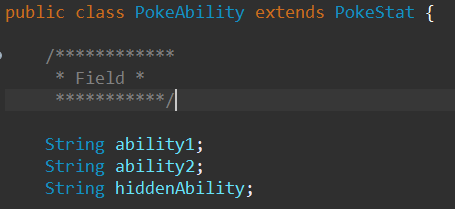 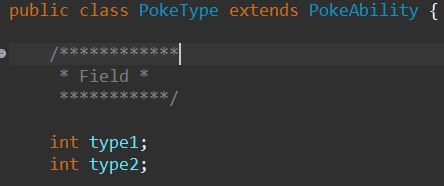 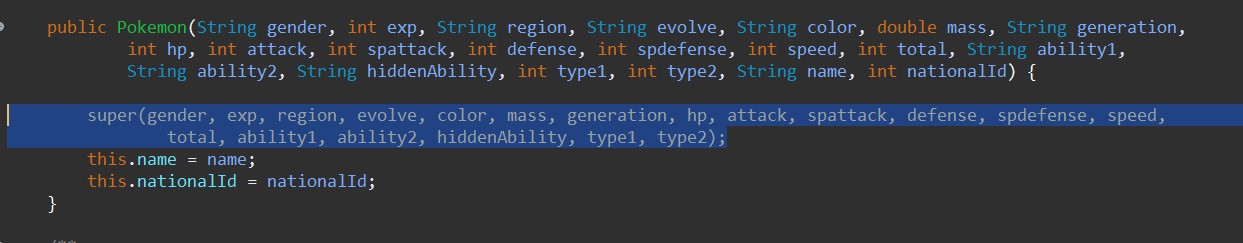 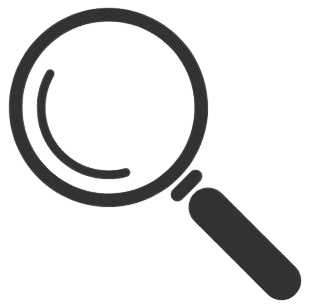 Search by Full Name
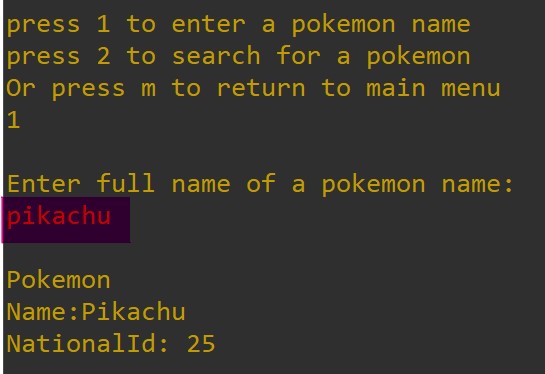 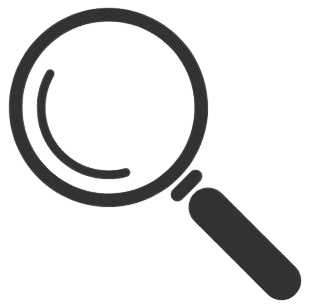 Search Partial or Full Name
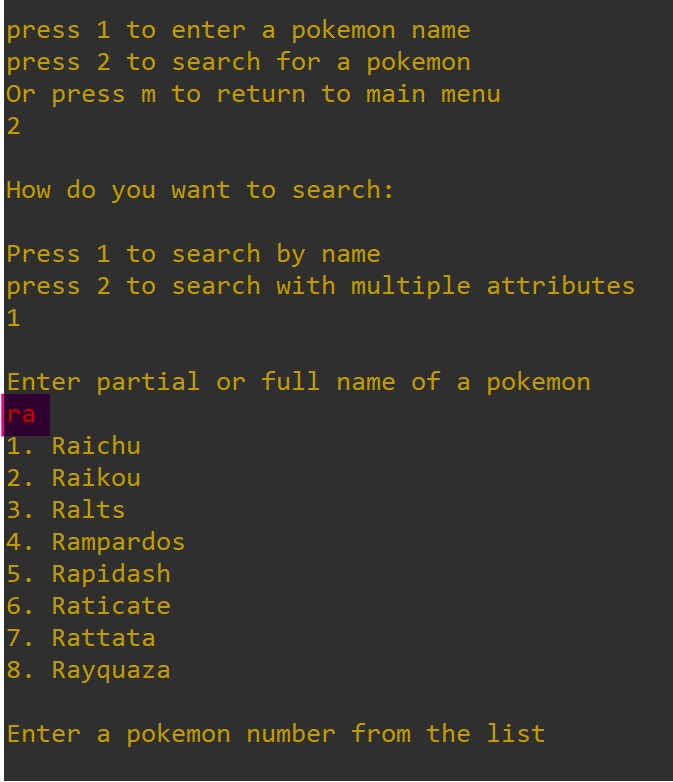 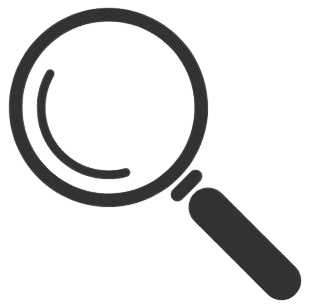 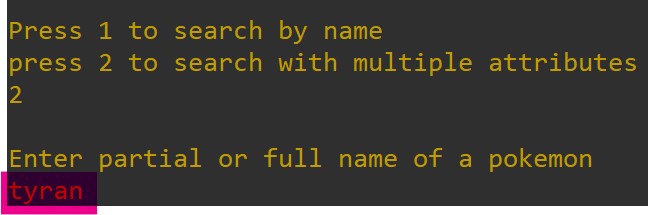 Search by multiple attributes
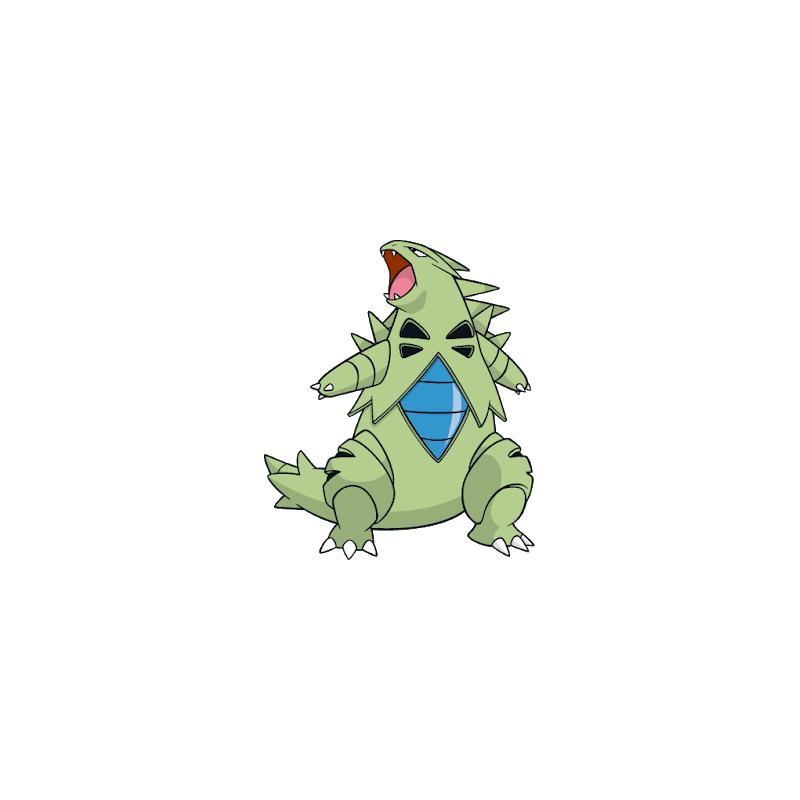 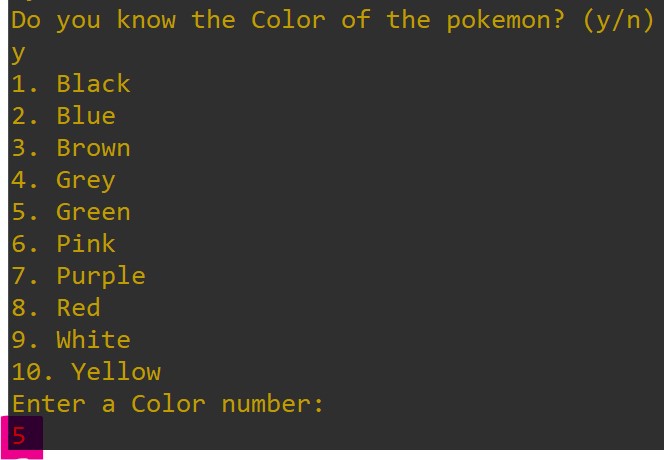 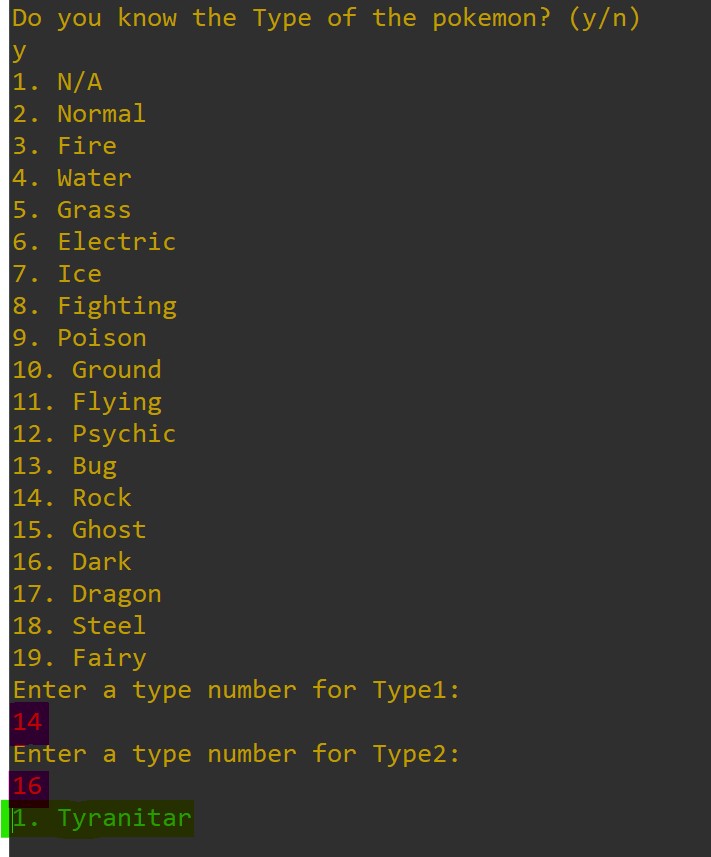 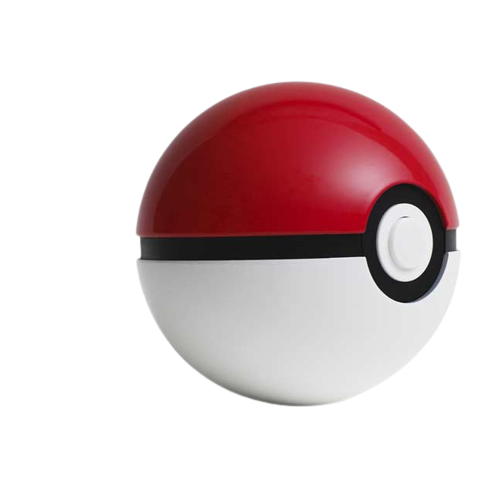 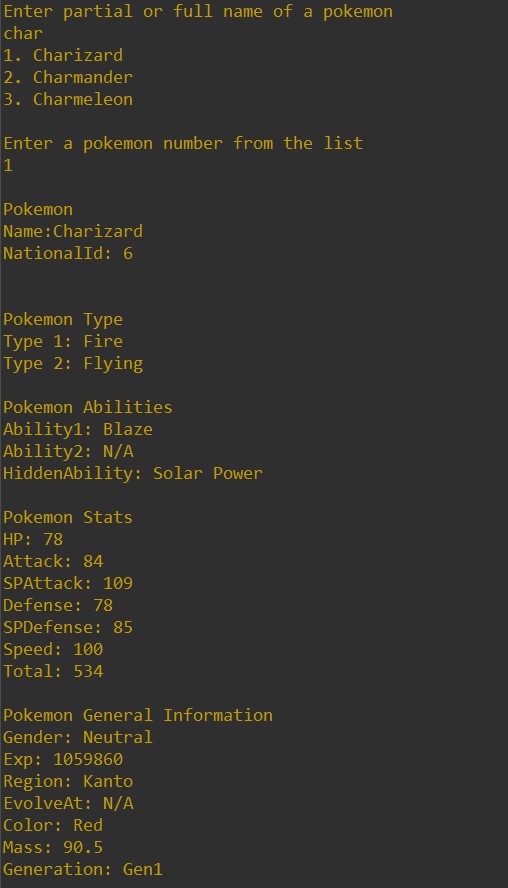 Attribute of one Pokémon
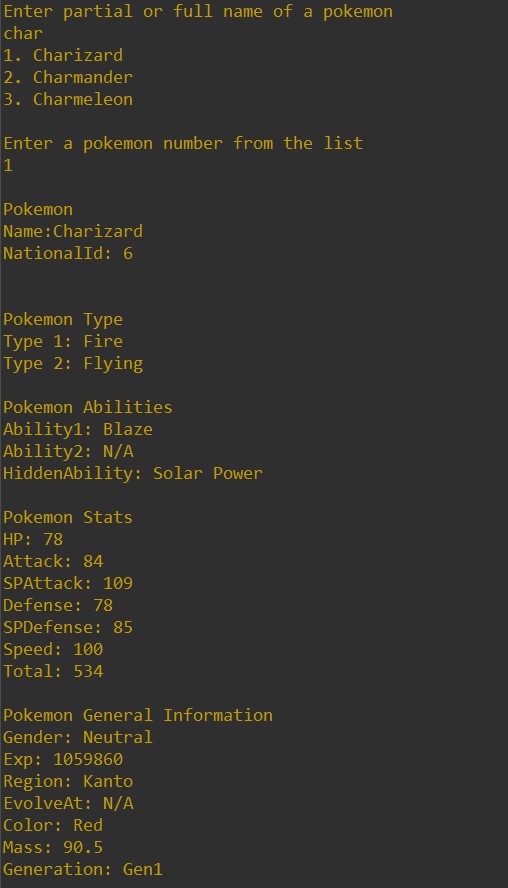 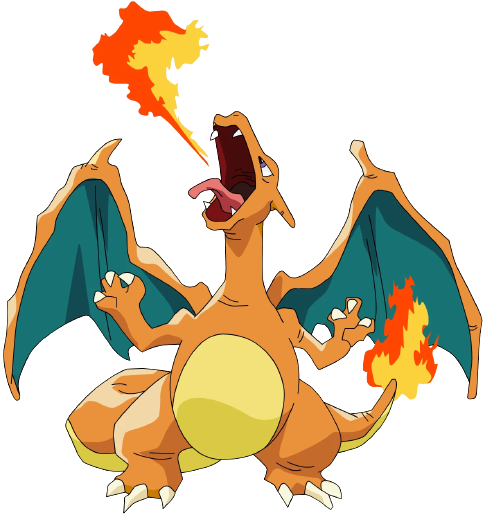 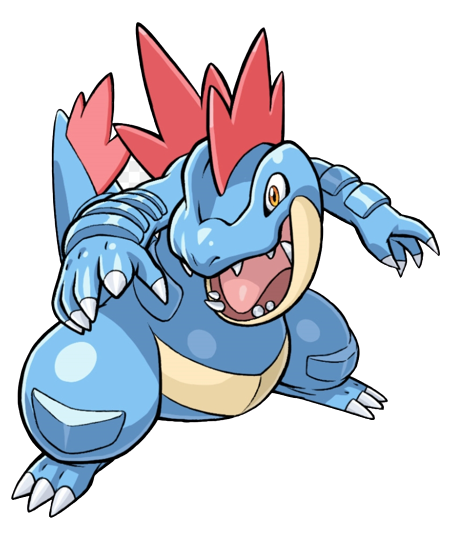 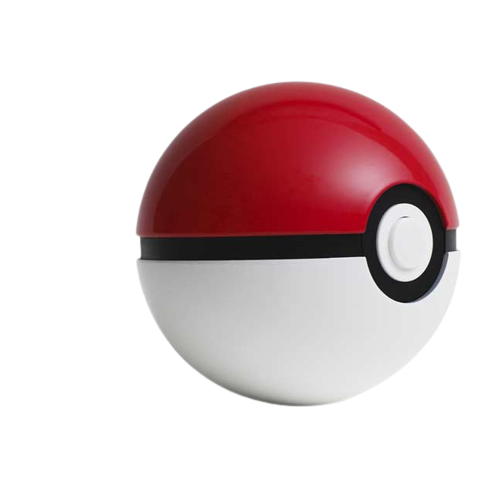 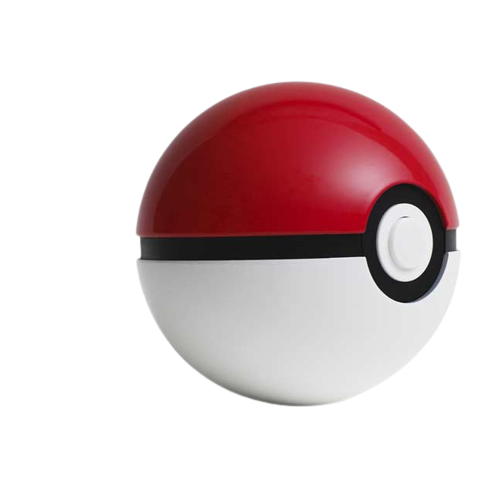 Attributes of two Pokémon
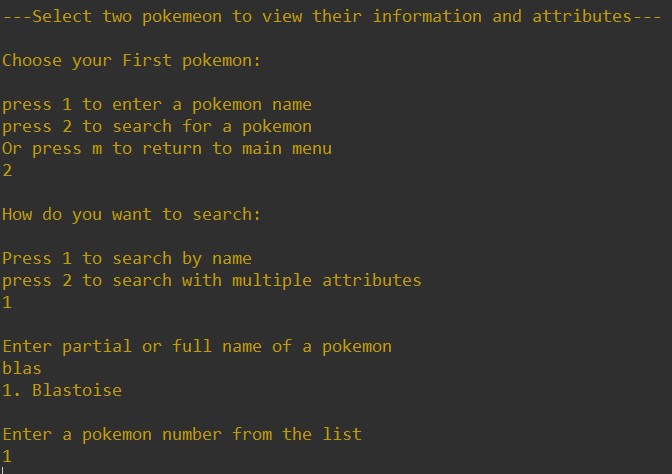 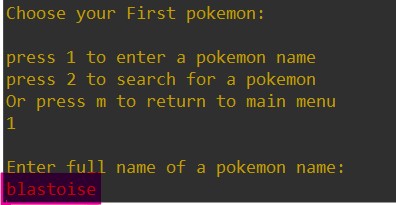 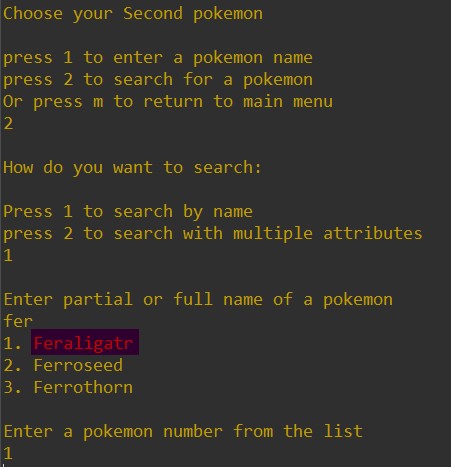 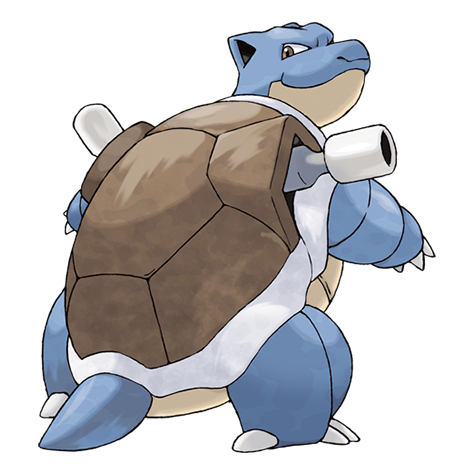 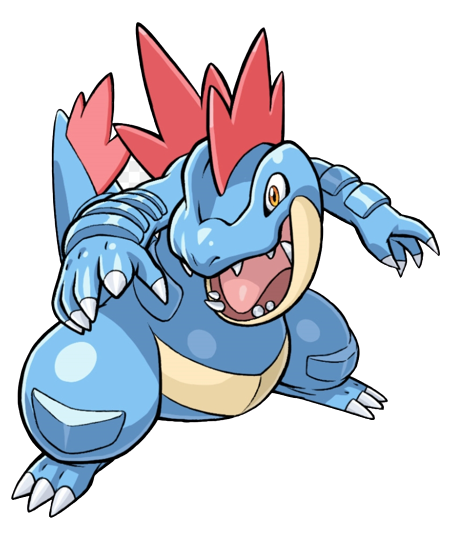 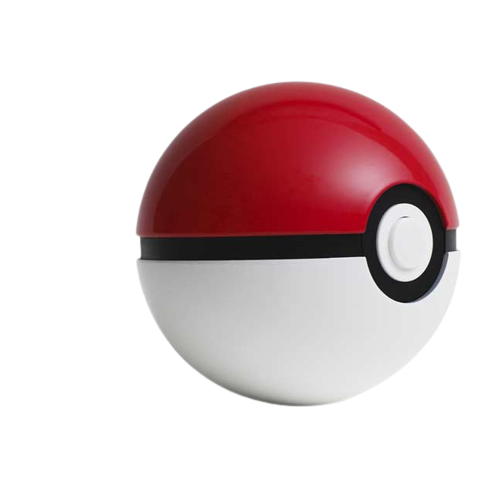 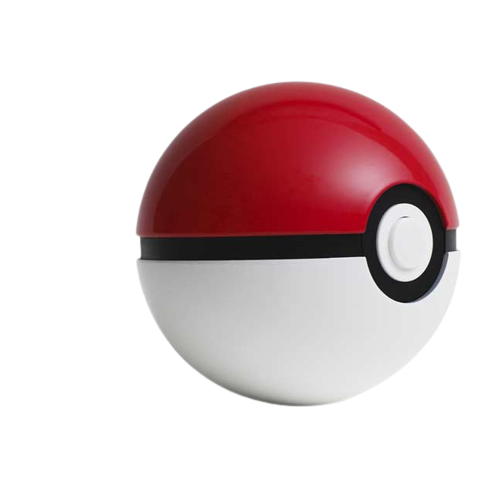 Attribute of two Pokémon
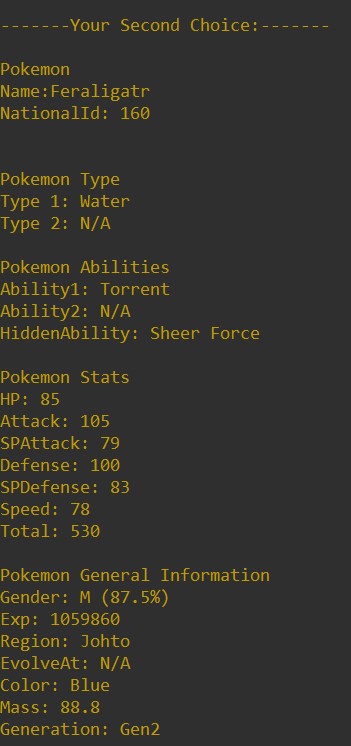 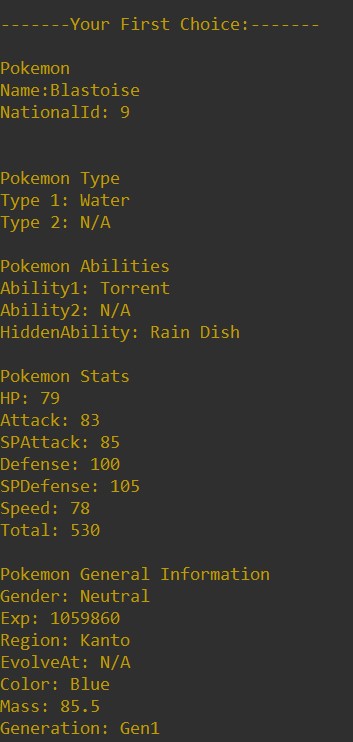 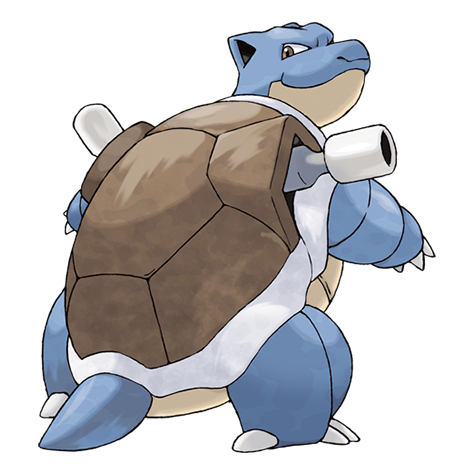 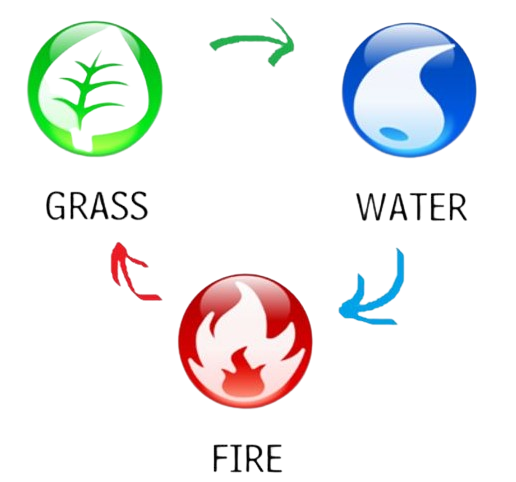 Type Comparison
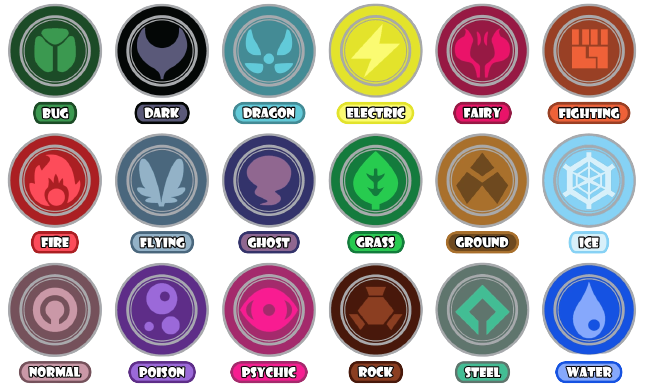 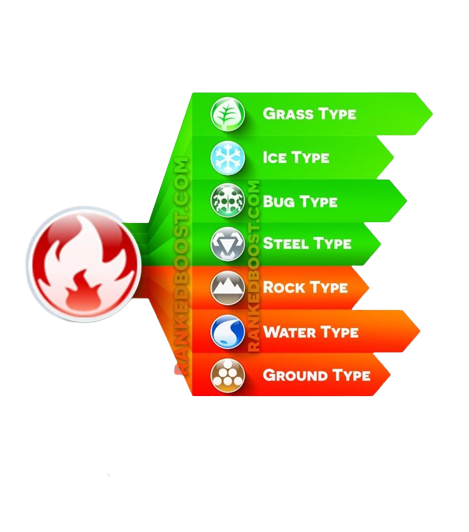 Strong against
Weak against
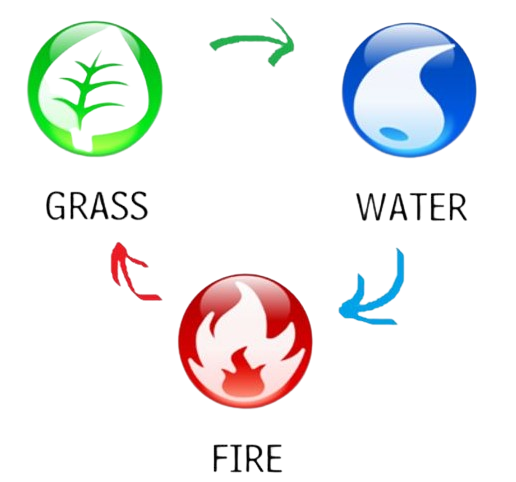 Type Comparison
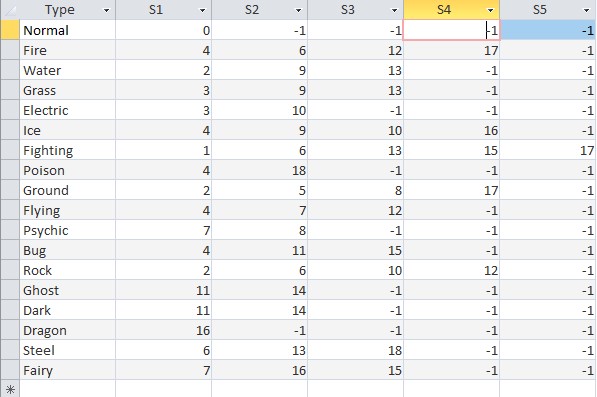 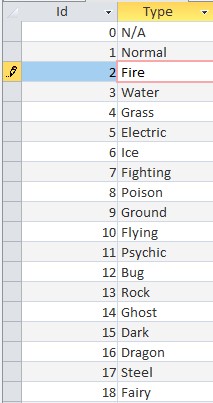 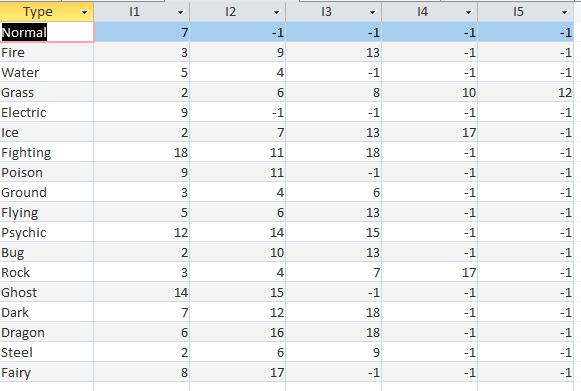 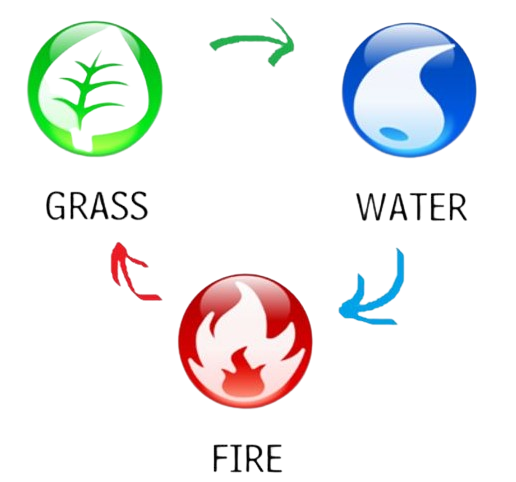 Type Comparison
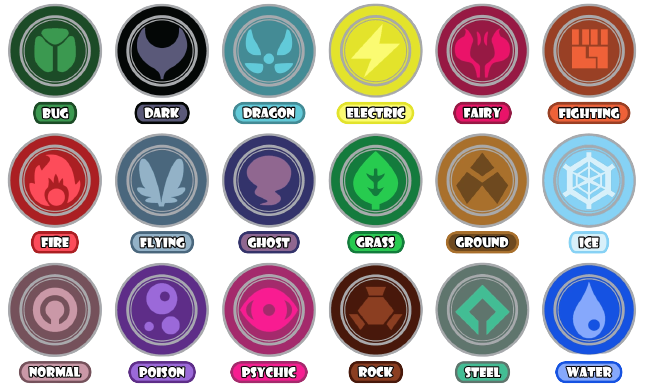 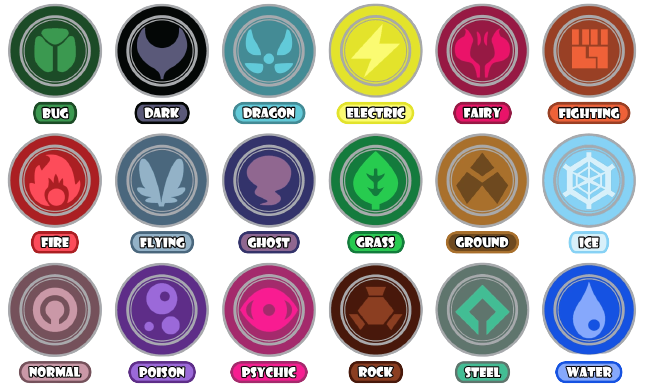 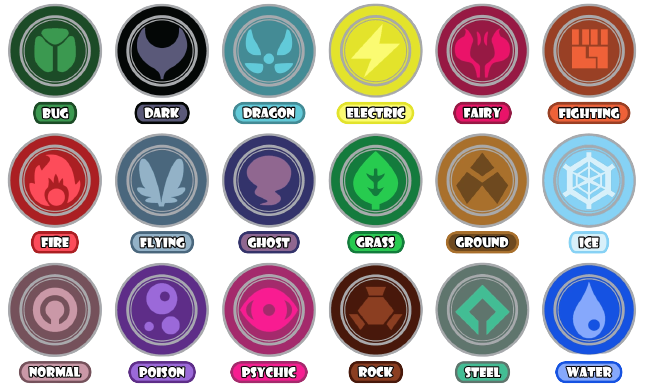 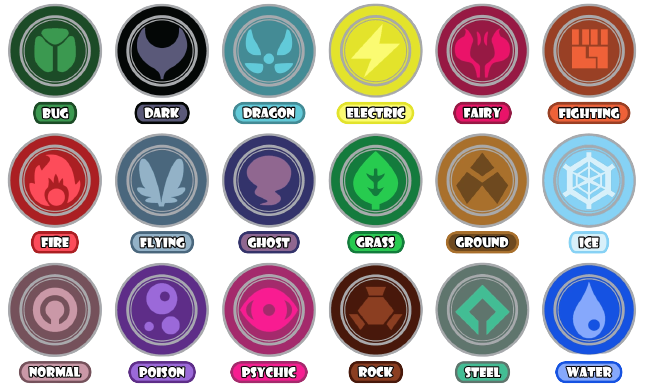 Superiority
4            6            12           17
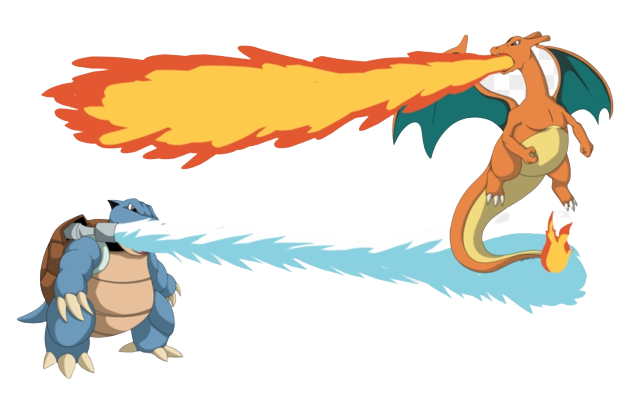 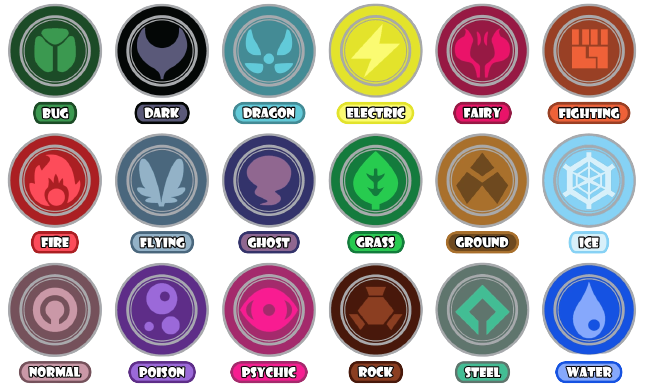 3             9            13
Inferiority
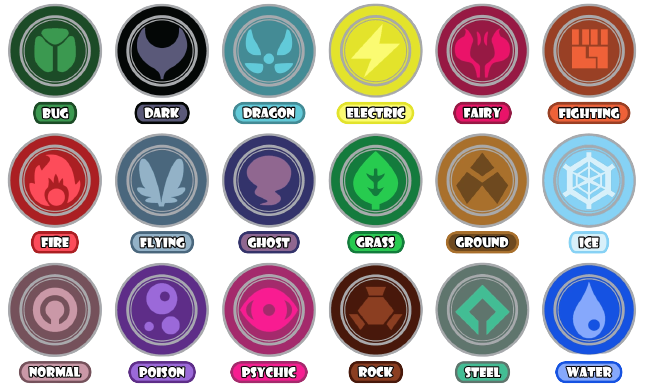 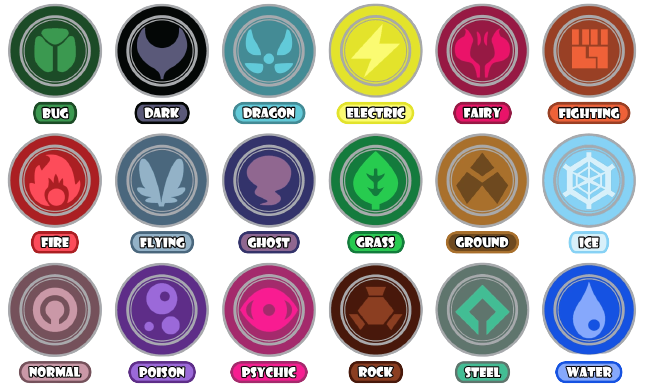 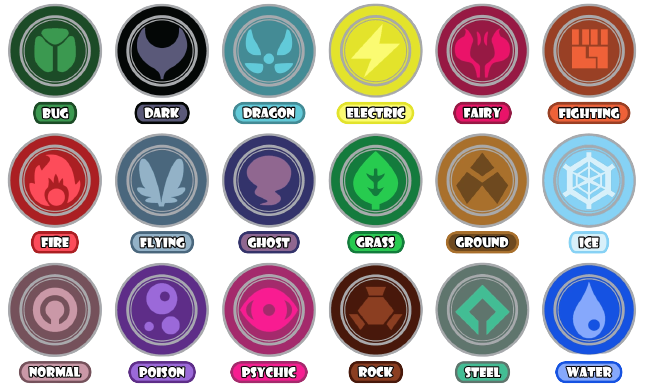 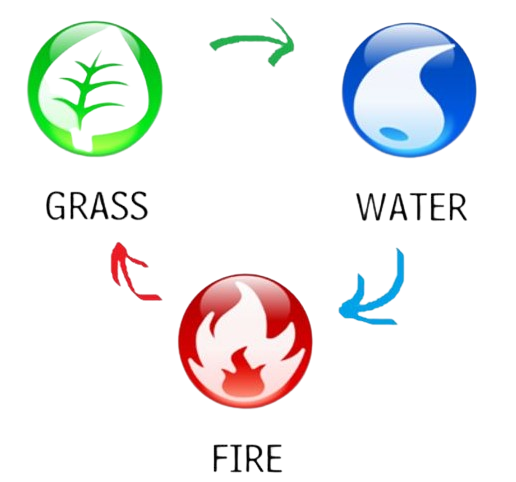 Type Comparison
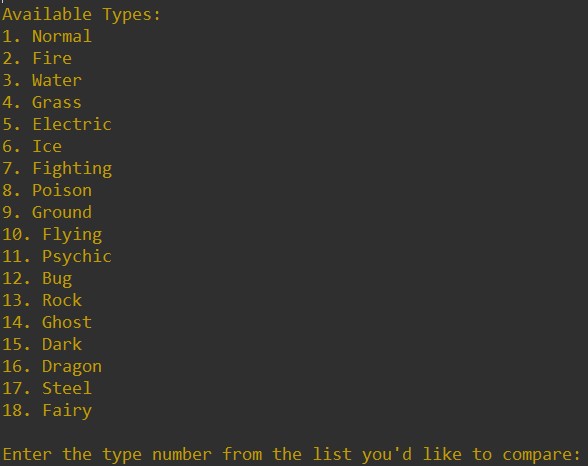 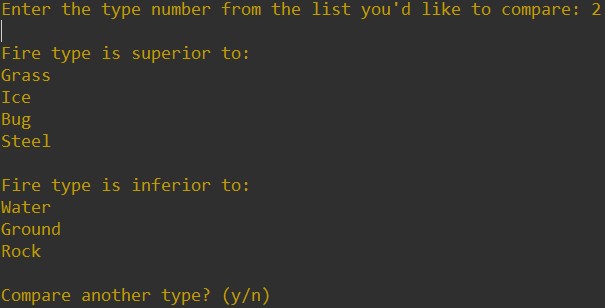 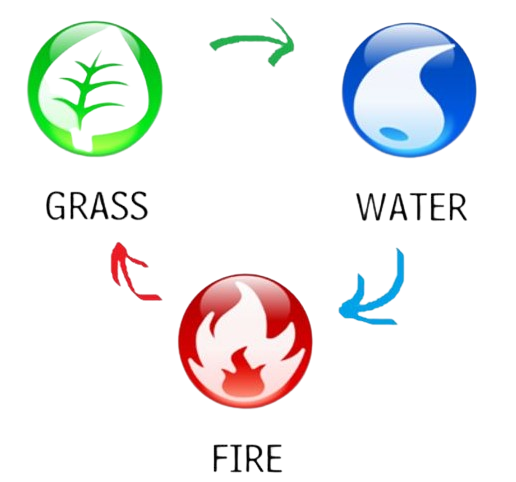 Type Comparison
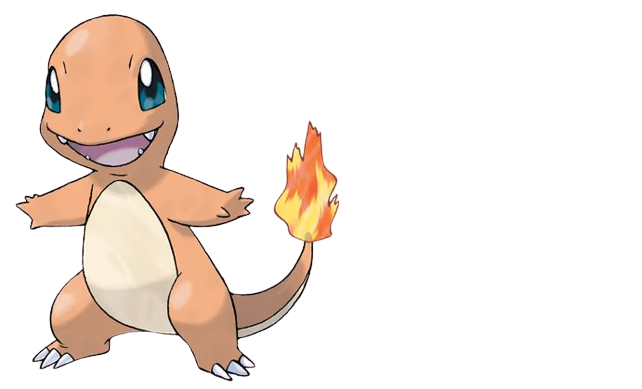 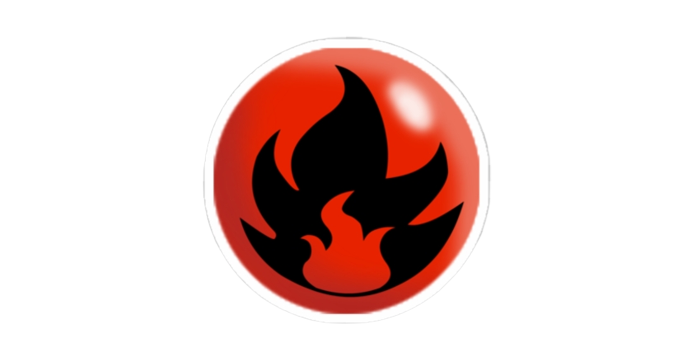 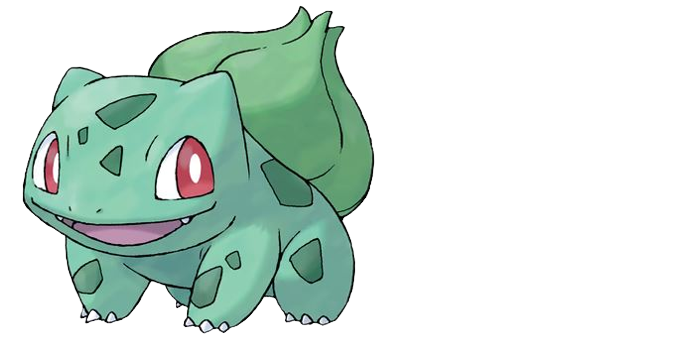 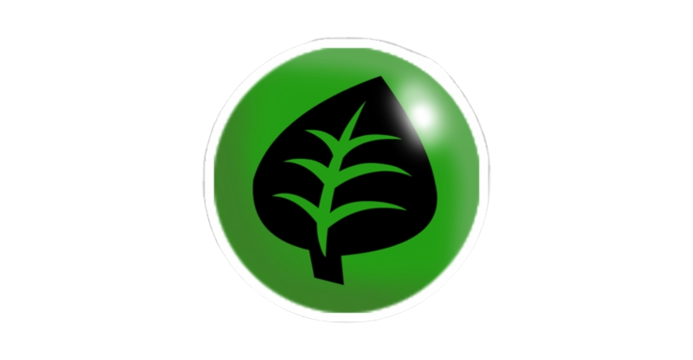 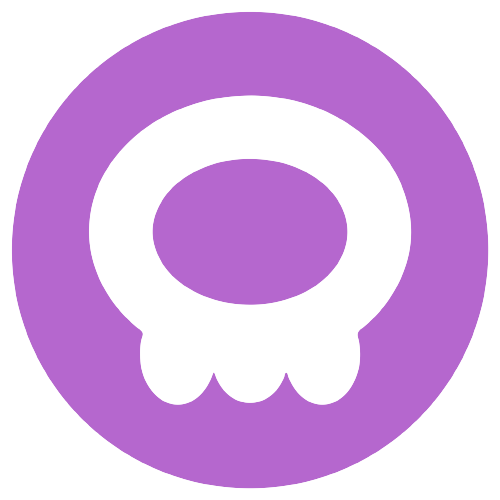 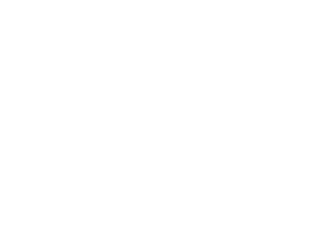 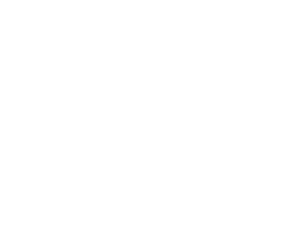 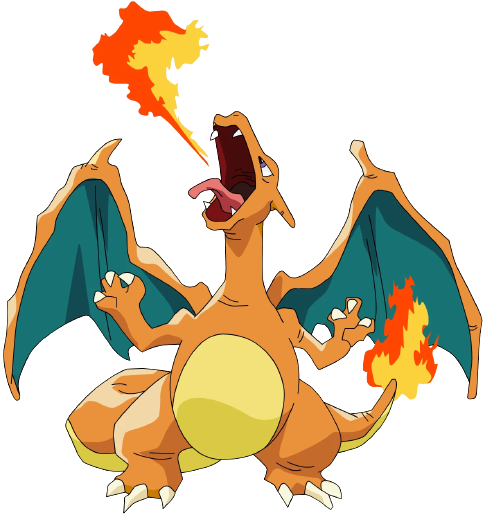 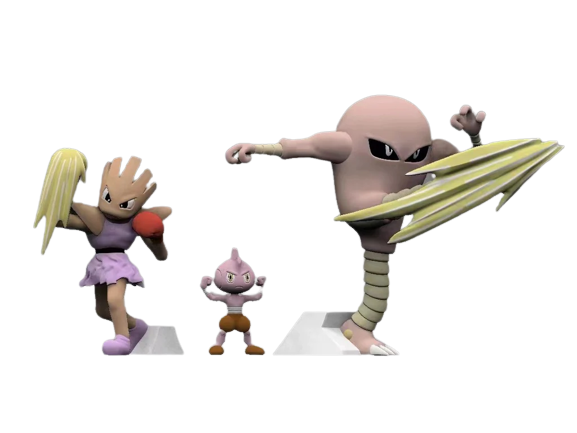 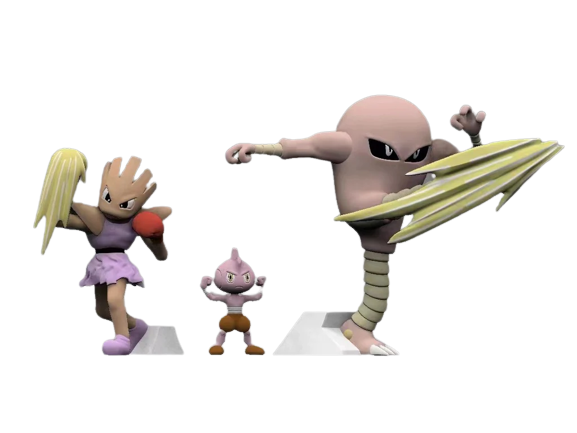 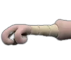 Compare Pokémon
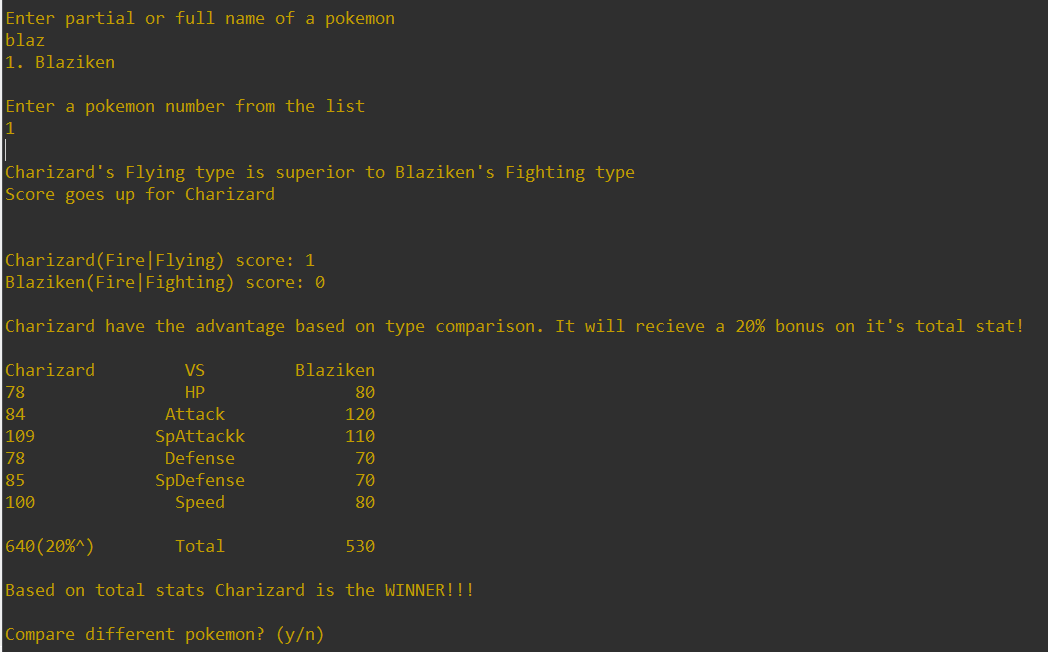 Winner!!!
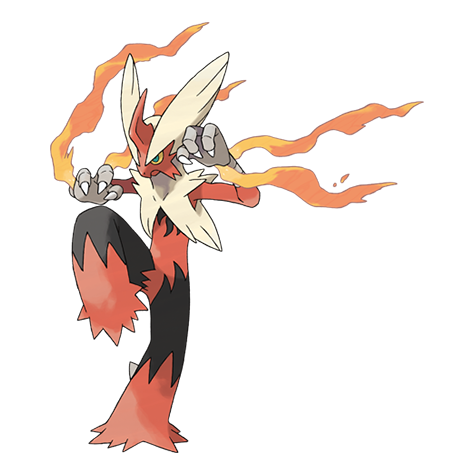 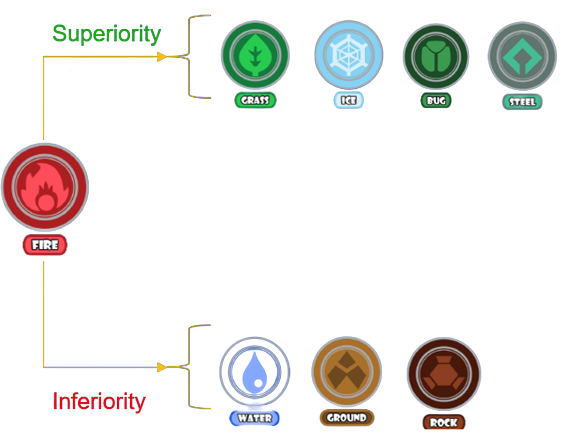 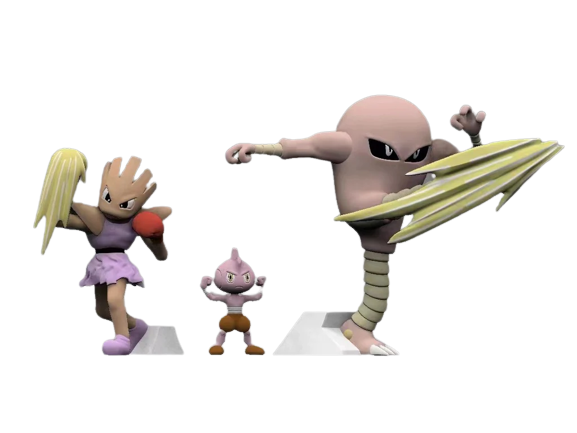 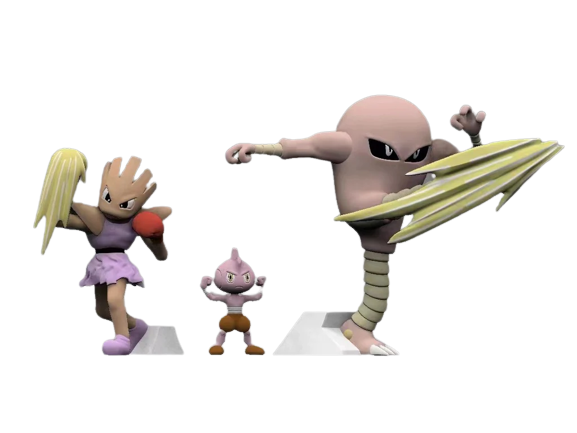 Compare Pokémon
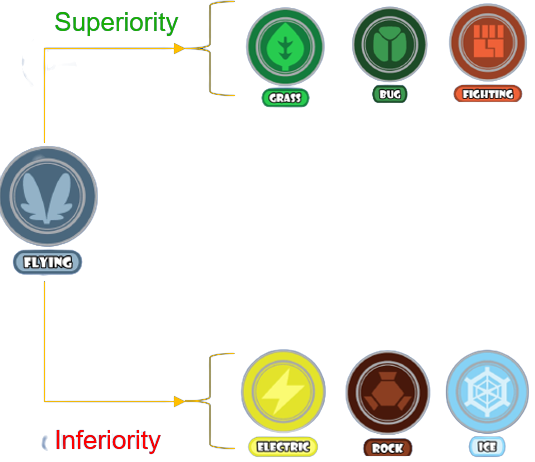 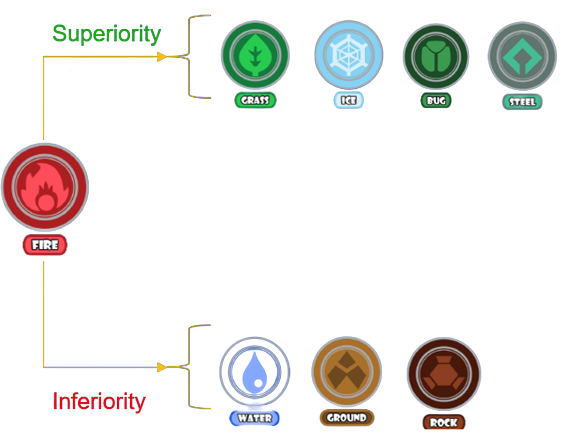 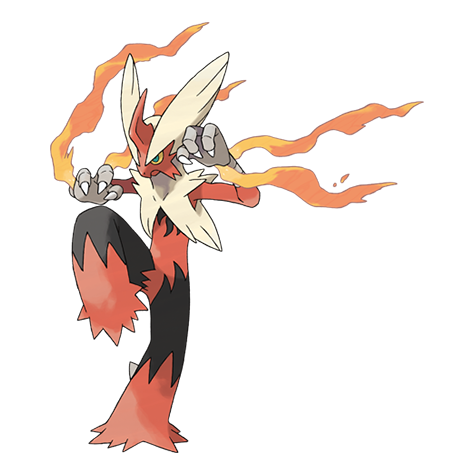 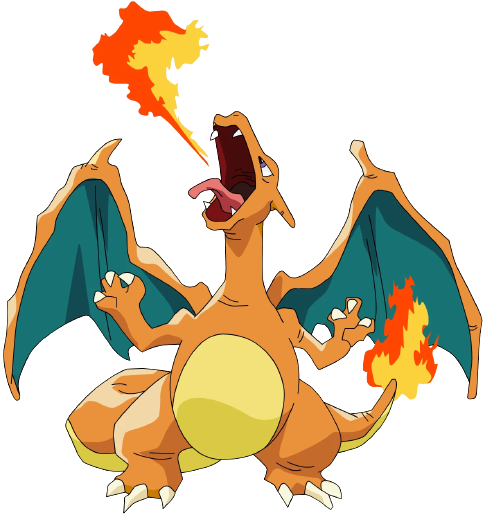 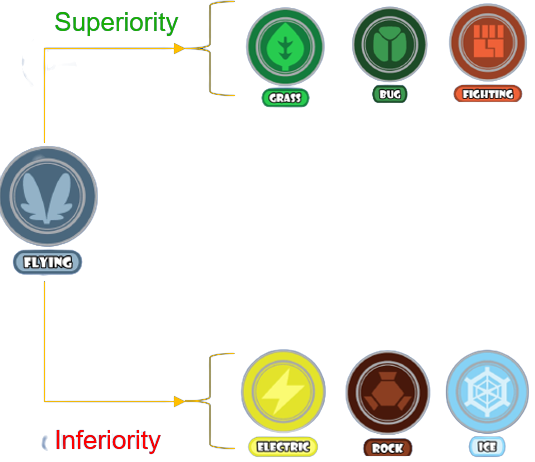 Score 0
Score 1
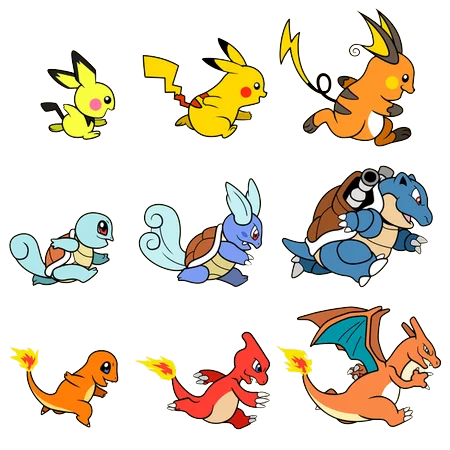 Pokémon Evolution Method
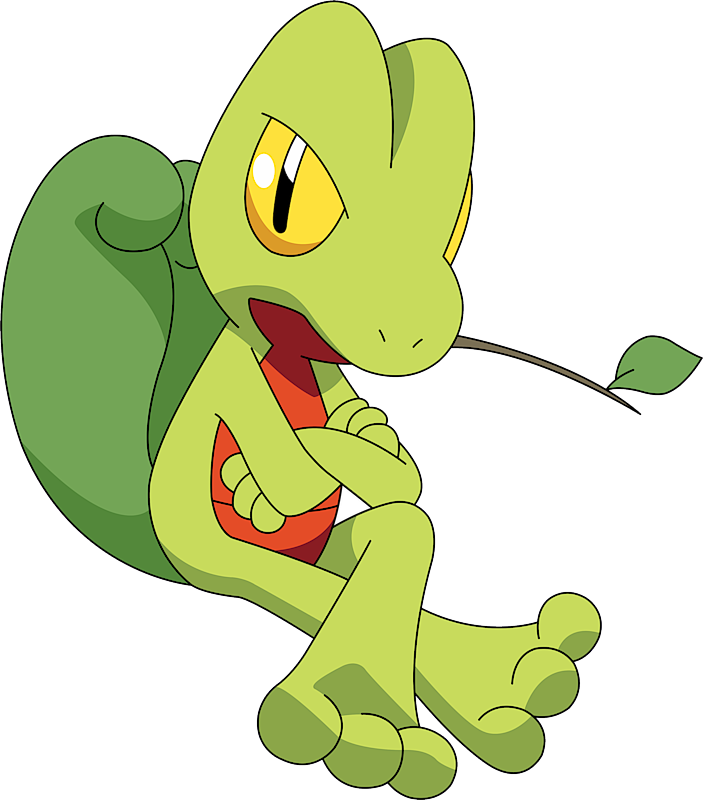 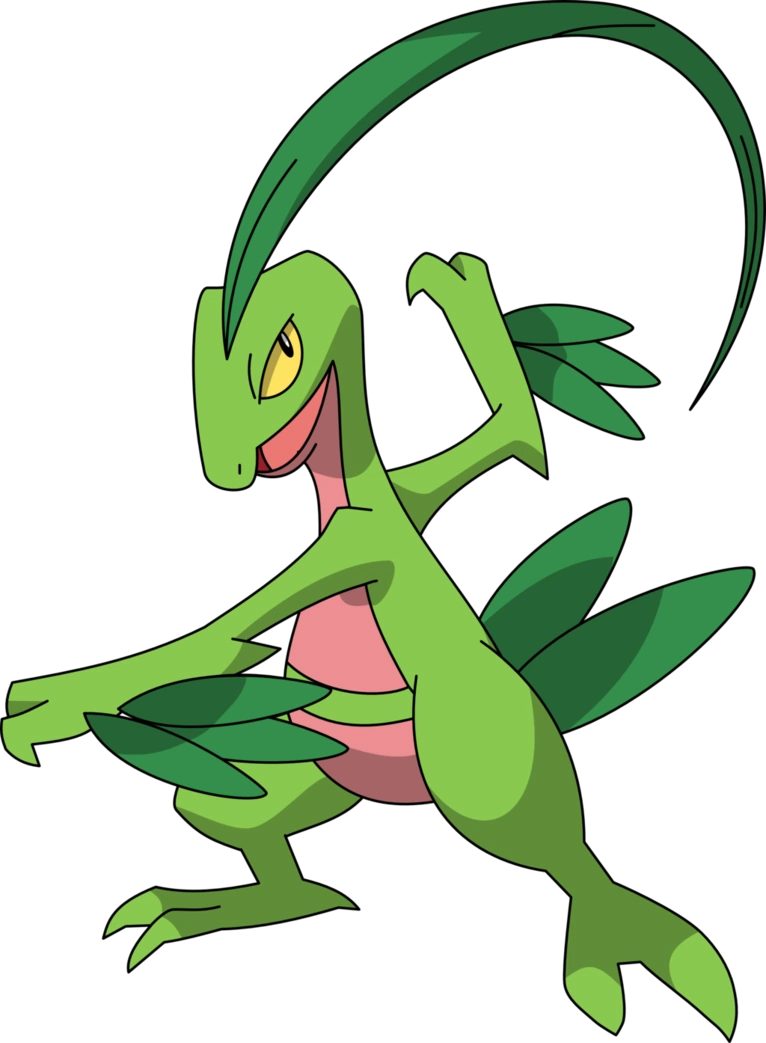 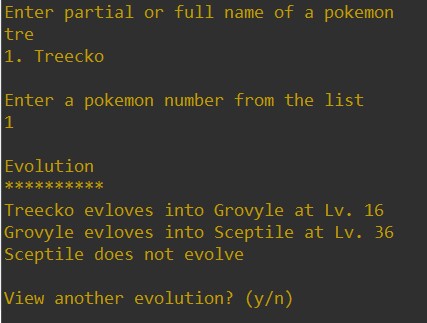 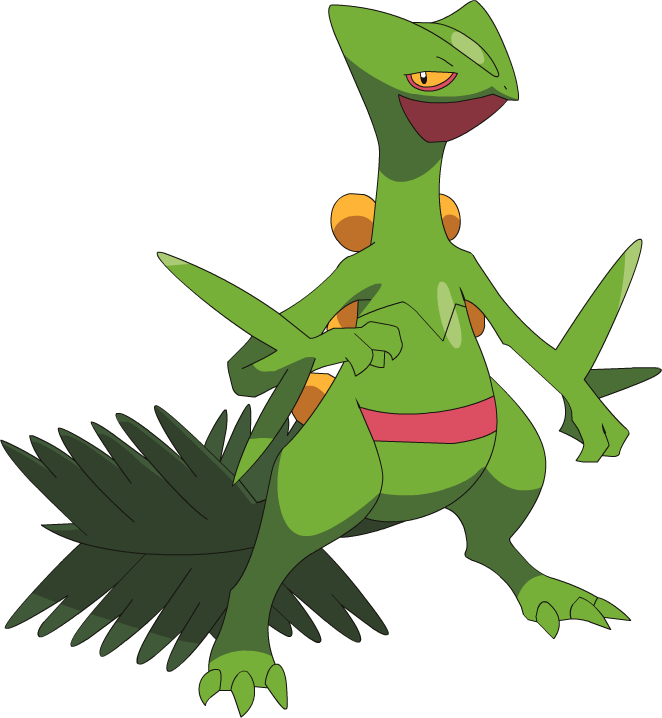 Pokémon Region
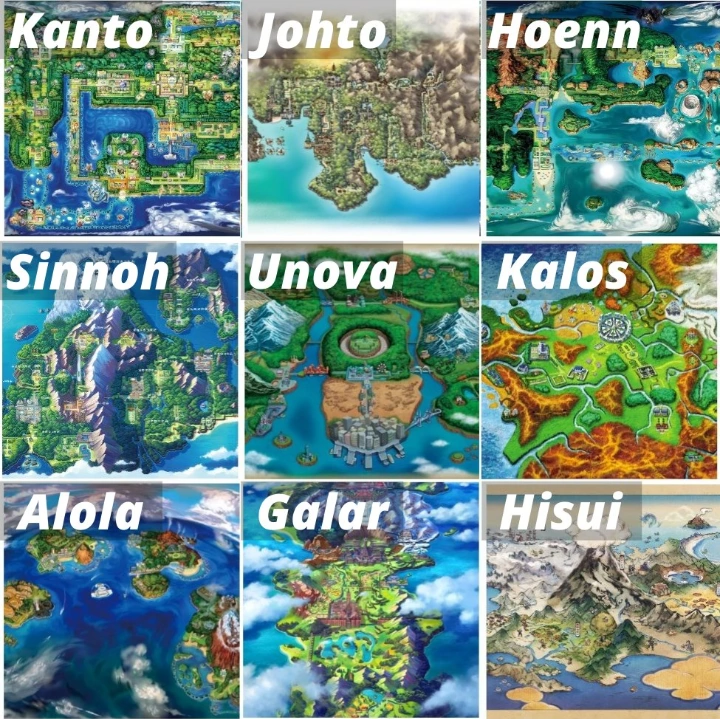 Pokémon Region method
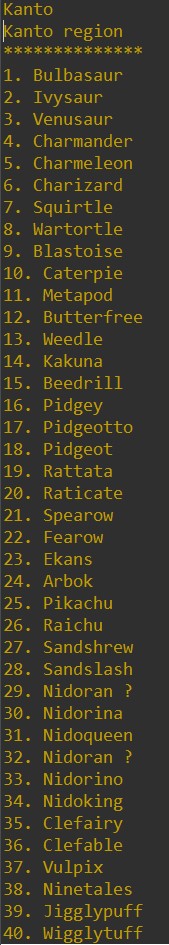 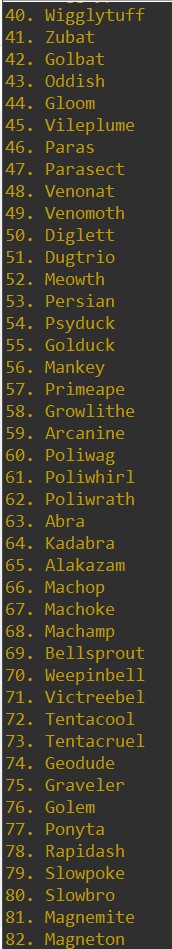 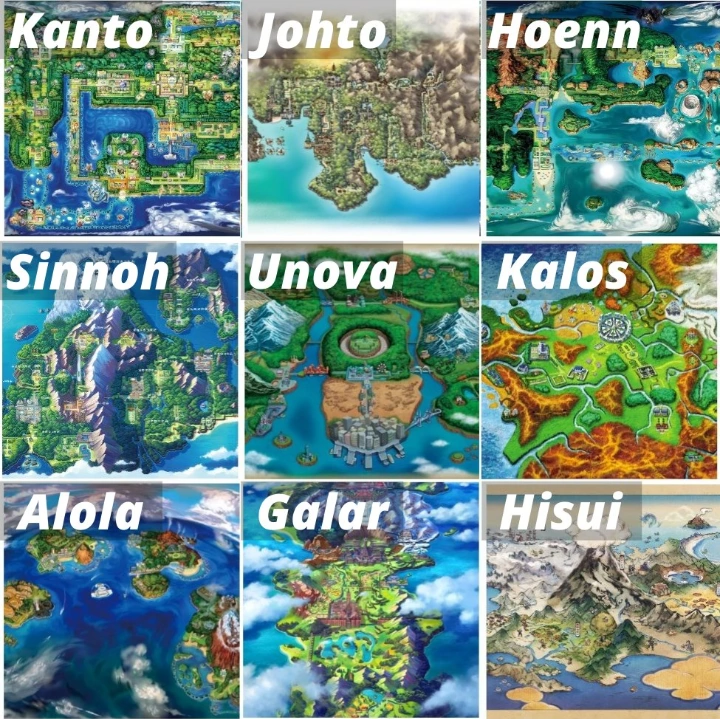 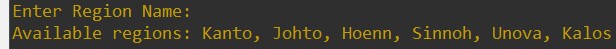 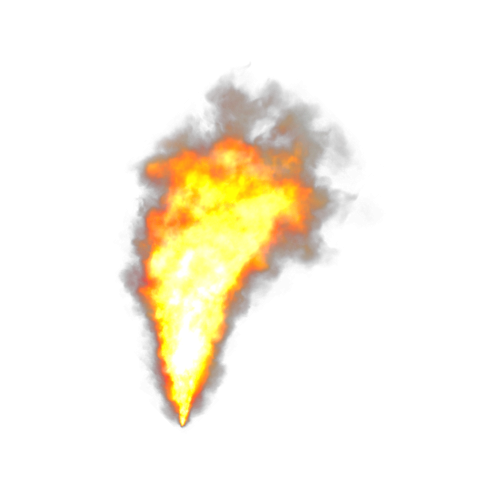 View Move Set method
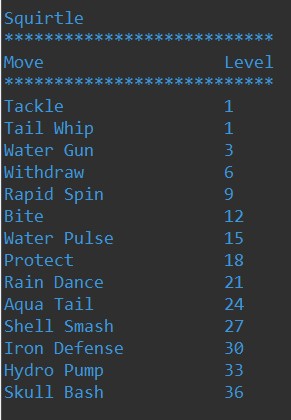 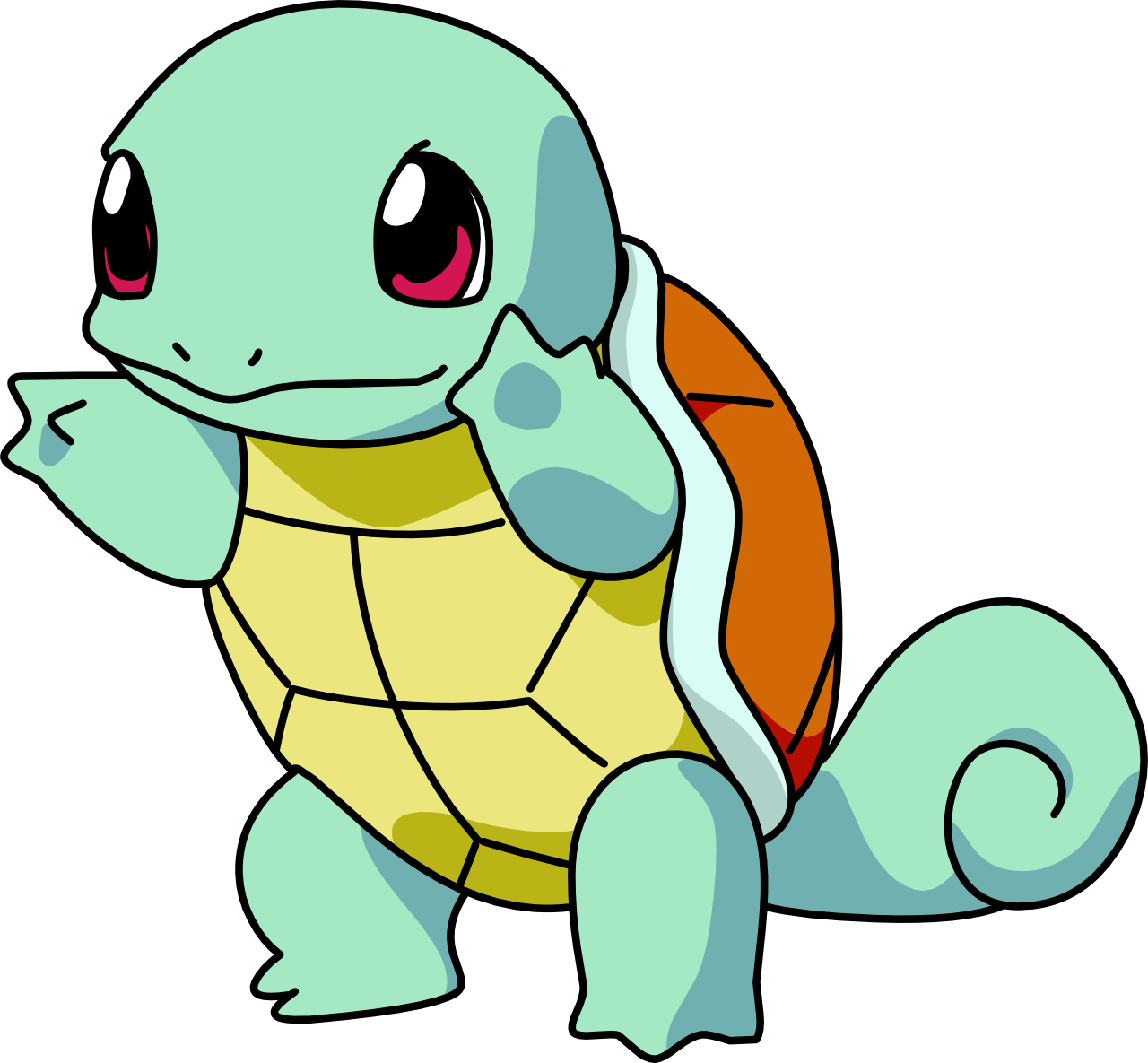 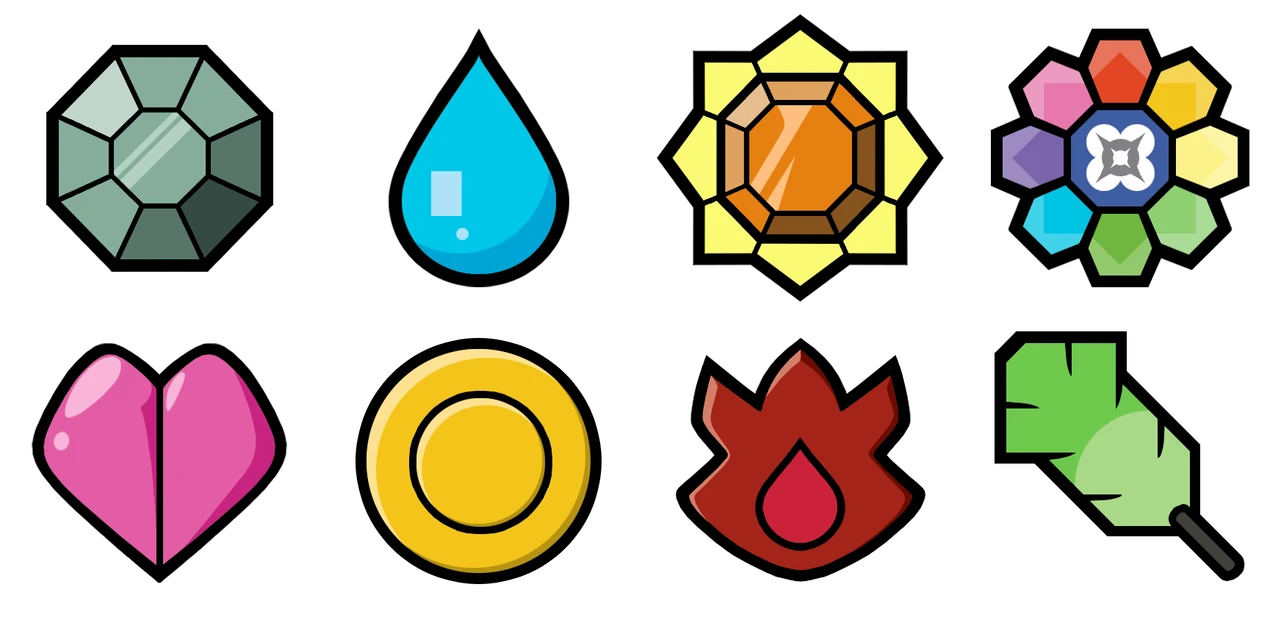 View Badge Info
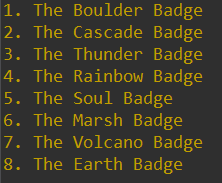 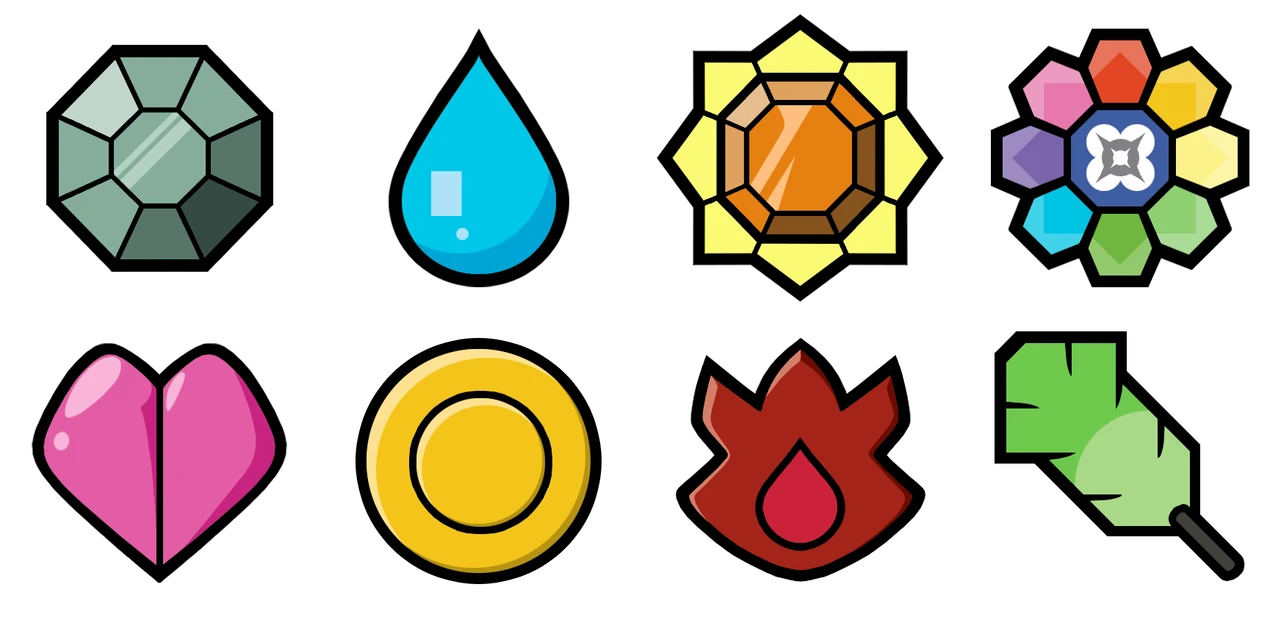 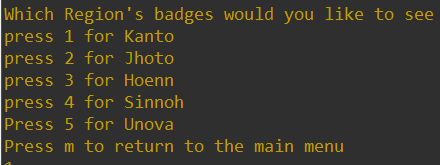 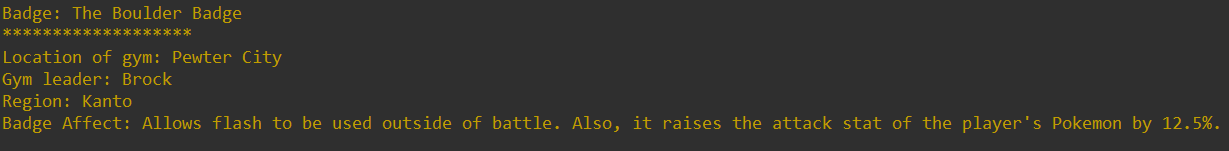 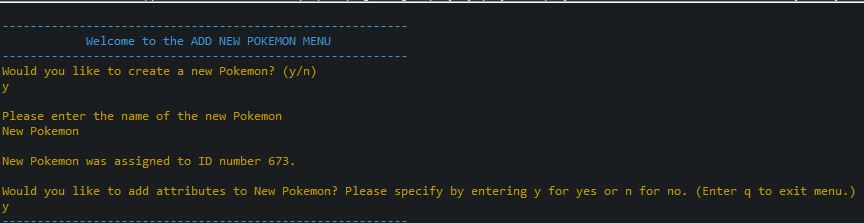 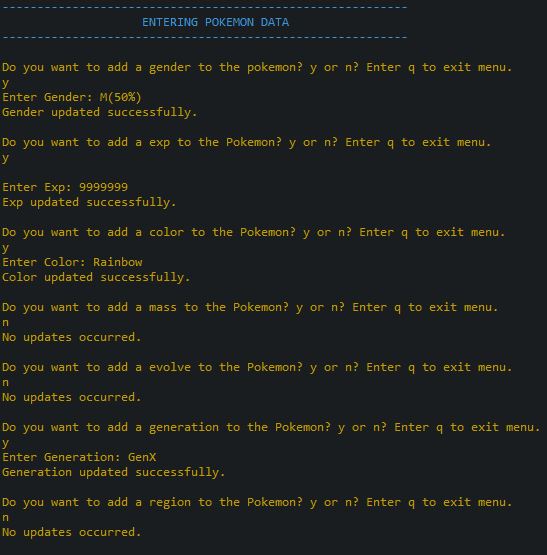 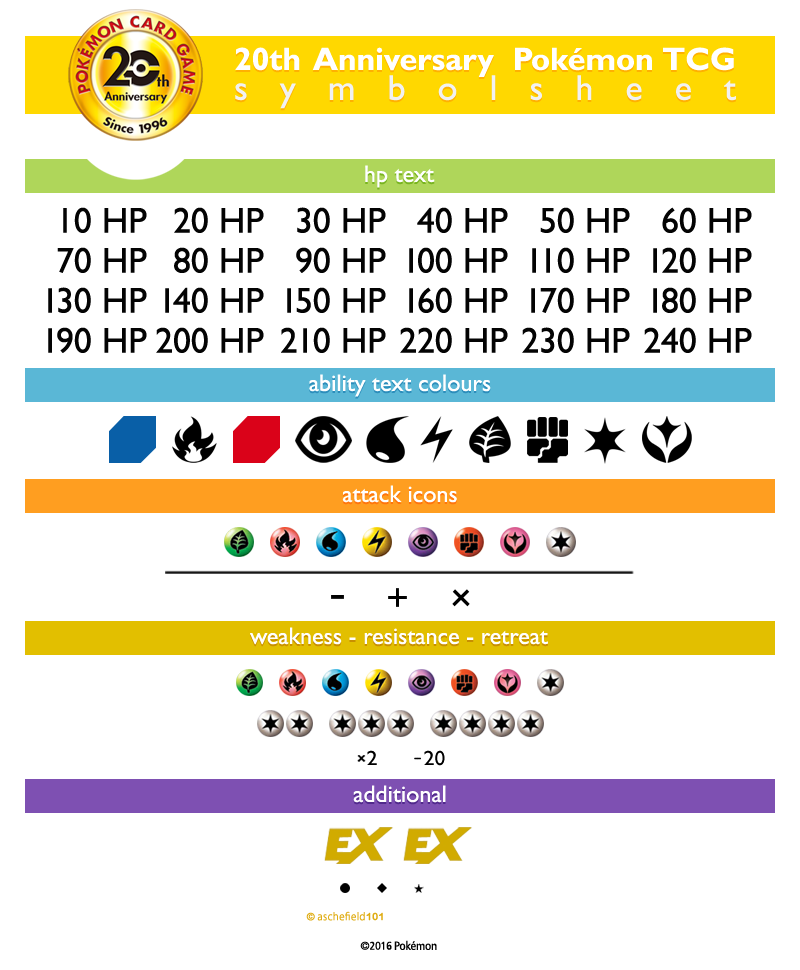 Pokemon Database
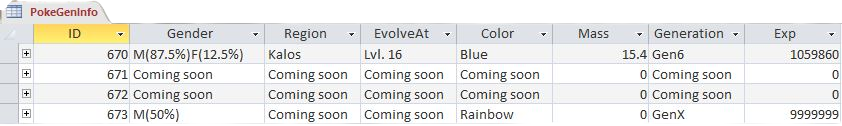 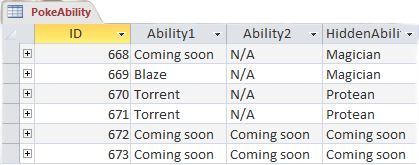 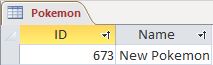 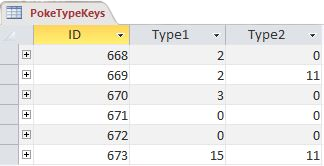 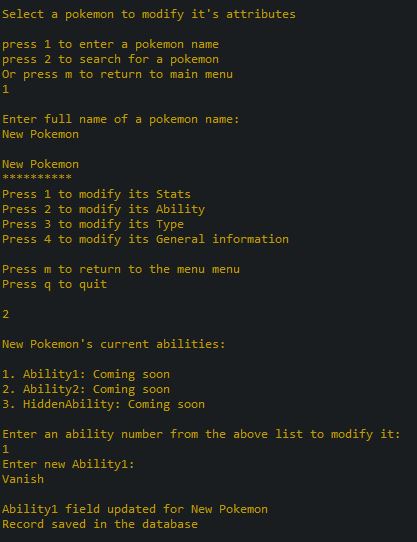 Modify Pokemon
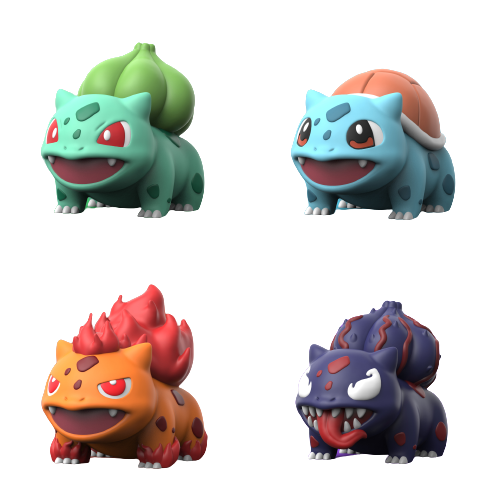 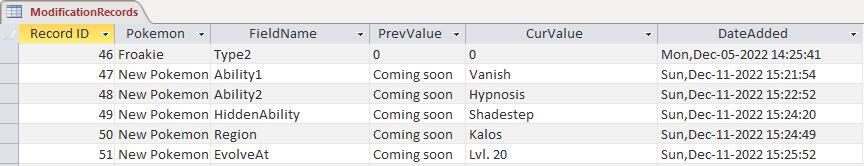 What is the potential of our 
system?
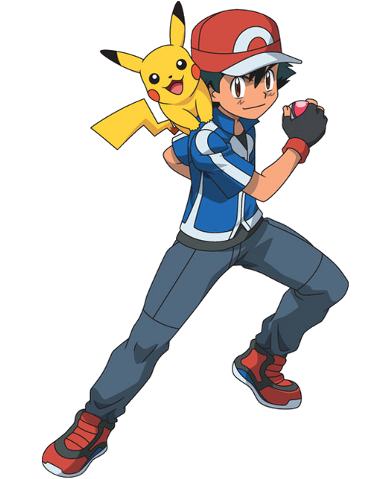 Thank you!

Now it’s… 
DEMO TIME!
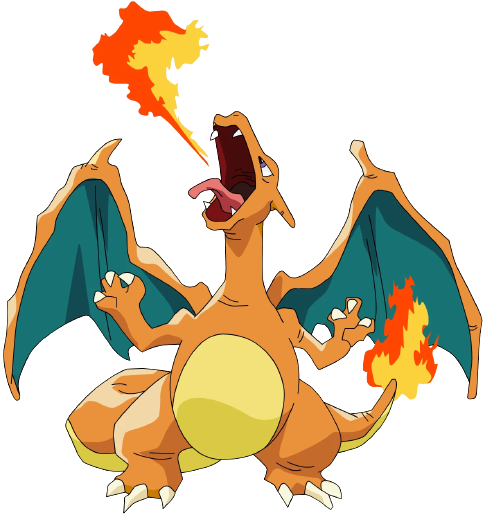